Tips on Writing a Research Paper
Thomas Reps
University of Wisconsin
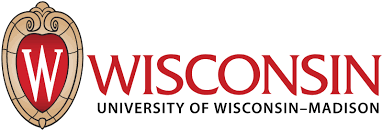 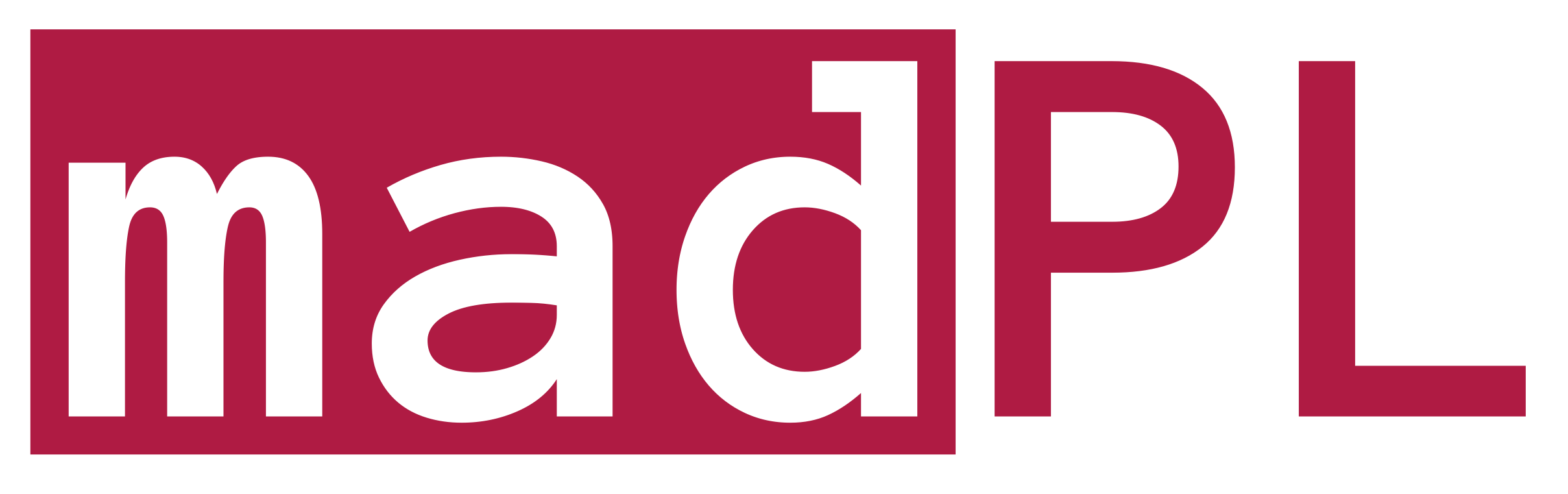 Rule #1
There is no universal rule for organizing your paper

However, there are some good guidelines out there
Simon Peyton-Jones, “How to write a great research paper”
Derek Dreyer, “How to write papers so that people can read them”
Simon Peyton-Jones, “Other resources”

Bear in mind that there will always be cases where it is best to deviate from any single proposed design
2
One Overarching Principle [SPJ]
The purpose of your paper is to convey your idea from your head to your reader’s head.  All choices are made in support of this single goal
Explain it as if you were speaking to someone using a whiteboard
Conveying the intuition is primary, not secondary
Introduce the problem, and your idea, using examples and pictures
Once your reader has the intuition, she can follow the details (but not vice versa)
Present the general case later in the paper
Be relentless in working to achieve this goal
Everything you write should be in support of it
When you re-read and self-critique, your criterion is: “Does this material best support the goal of conveying my idea to the reader?”
Spoon-feed the reader
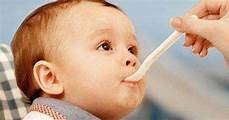 3
Two Overarching Challenges
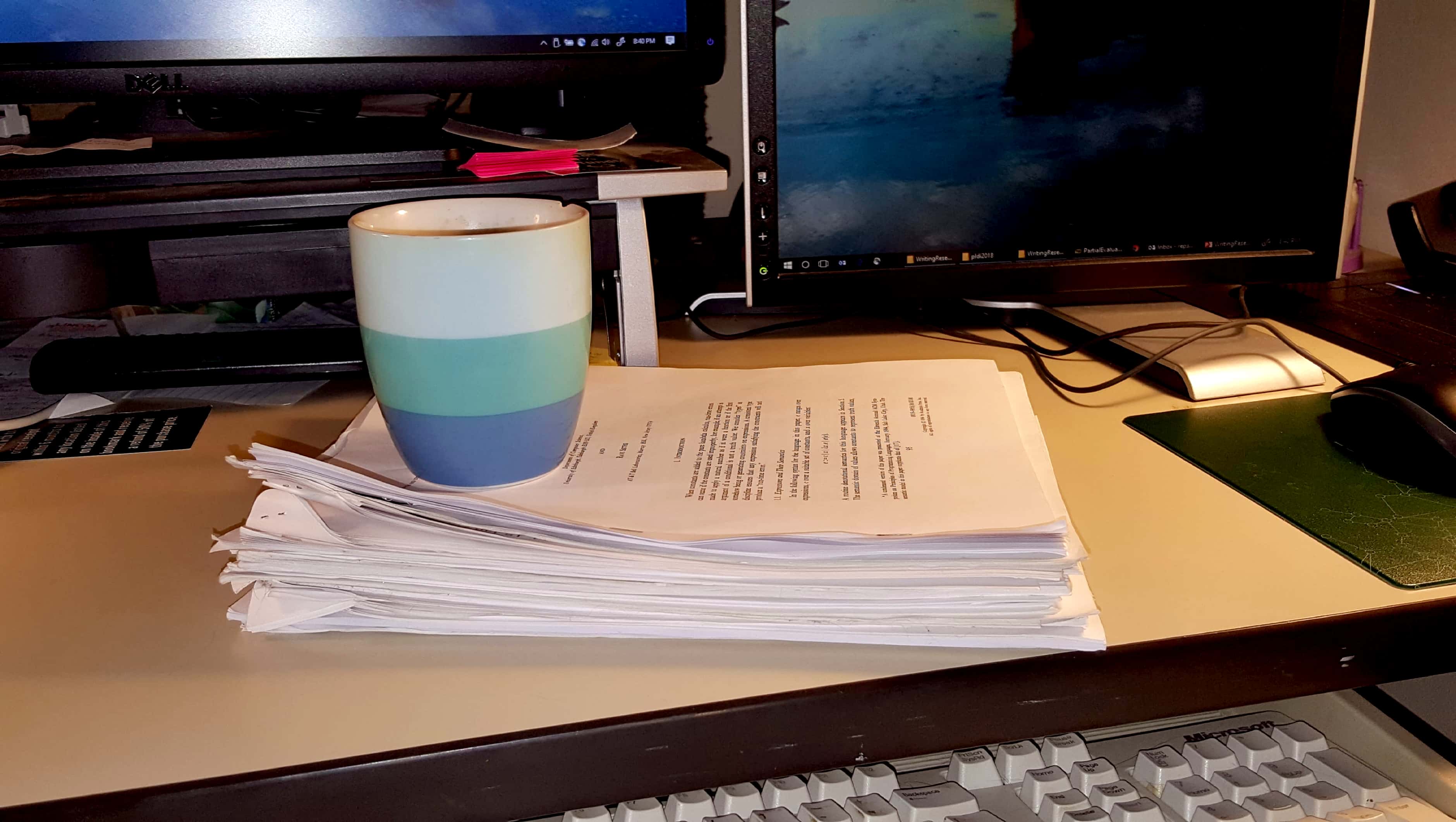 4
You will always be space constrained 
5
ACM two-column conference format
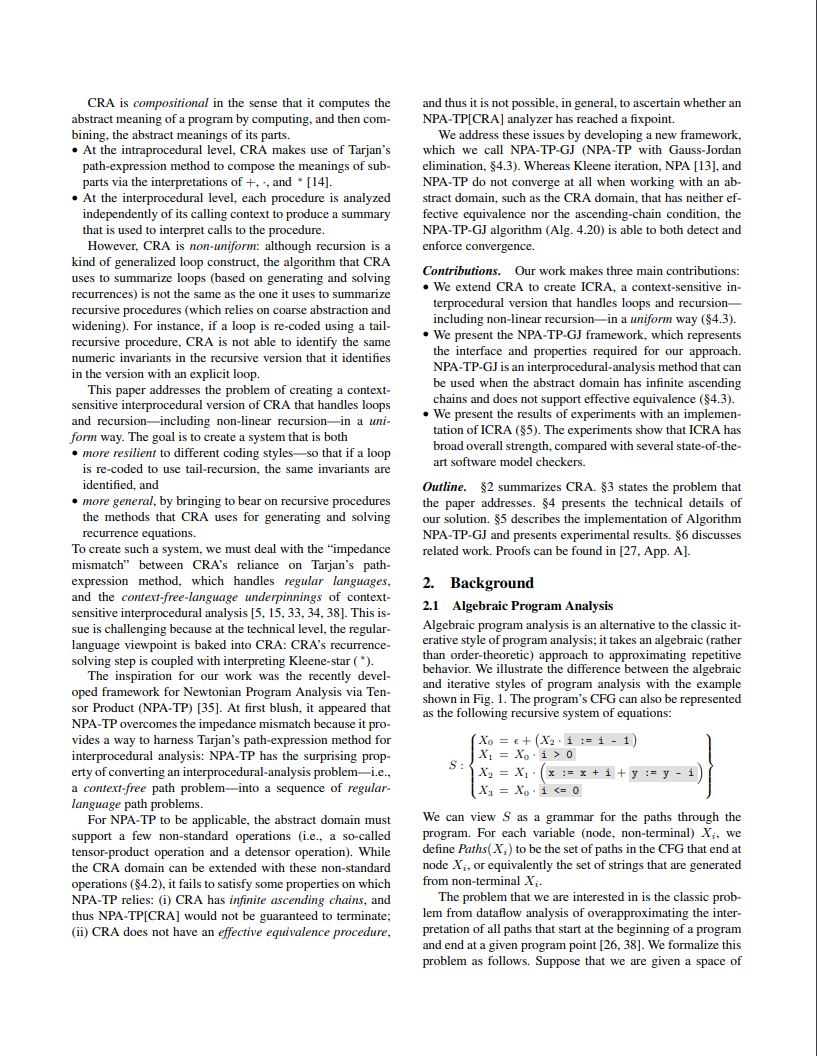 FSE (10 pages + references)
PLDI (12 pages + references)
6
ACM one-column Proc. ACM format
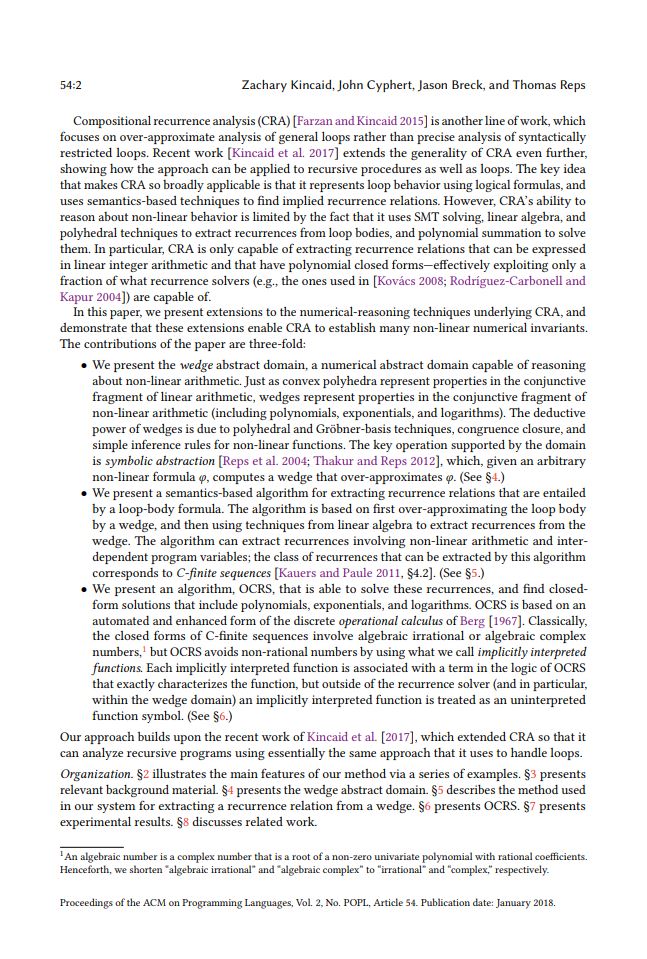 POPL (25 pages + references)
OOPSLA (23 pages + references)
PLDI (20 pages + references)
FSE (18 pages + 4 pages of refs.)
7
Springer LNCS
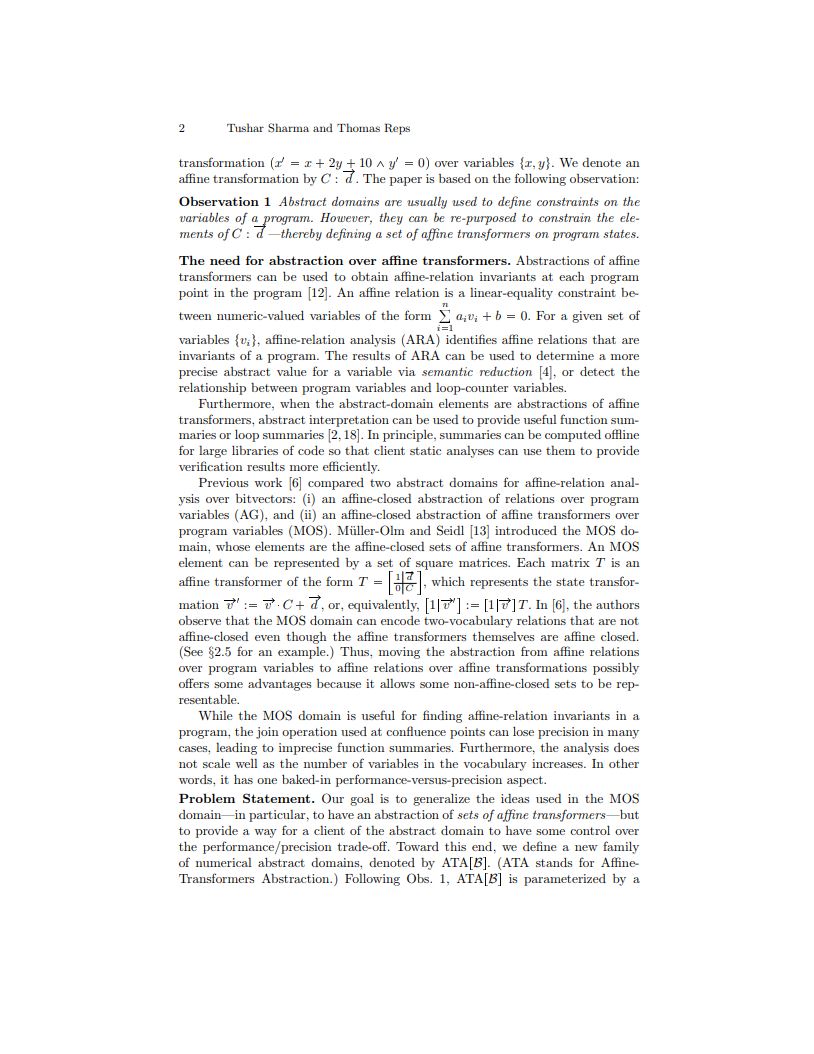 CAV (18 pages + references)
ETAPS (16-25 pages
       + references)
8
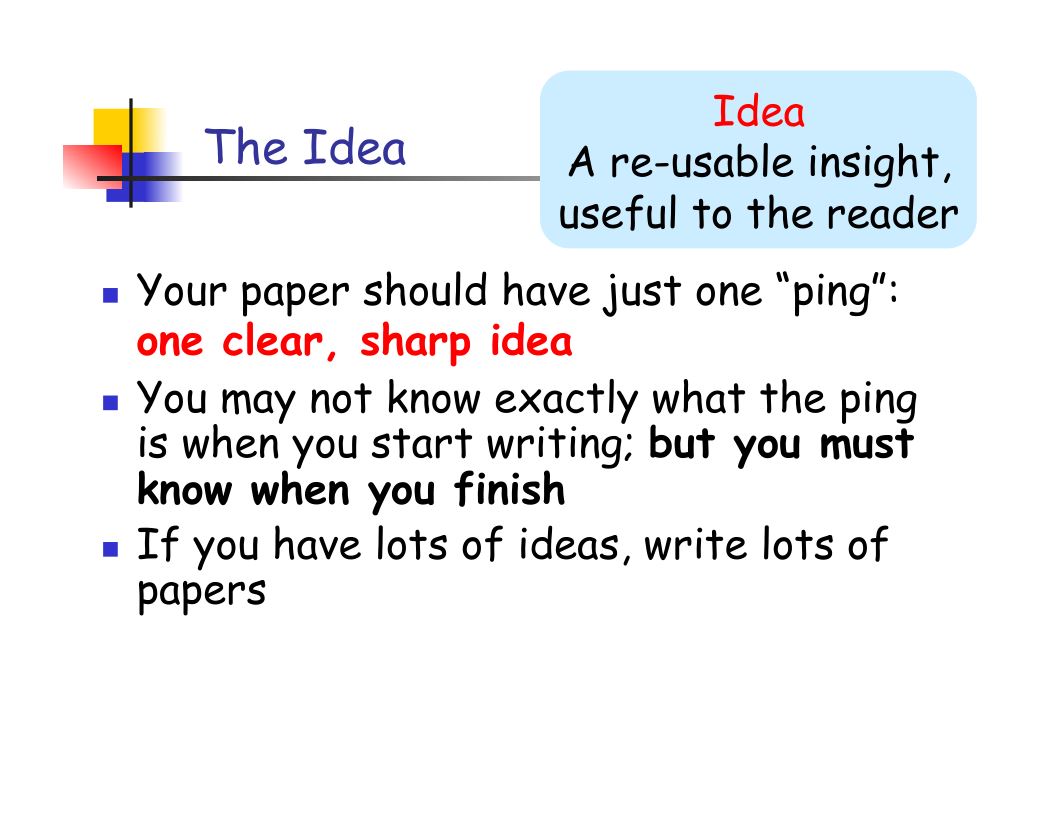 [SPJ]
9
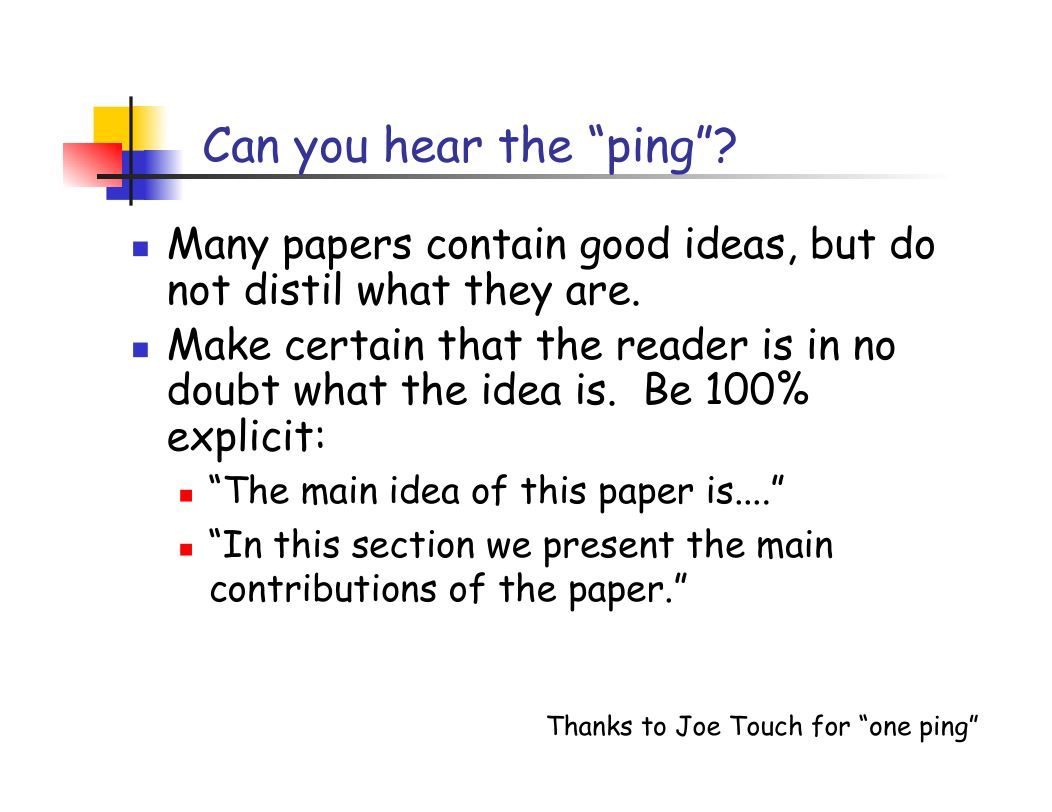 [SPJ]
10
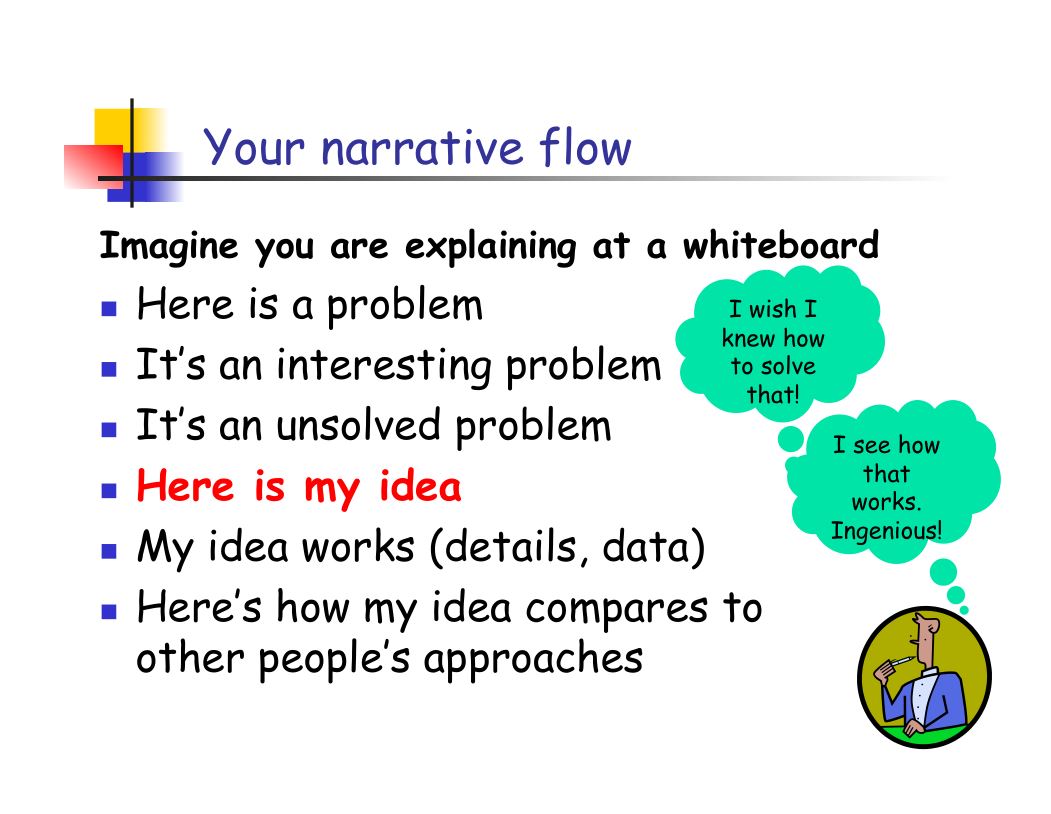 [SPJ]
11
Structure (conference paper) [SPJ]
Title (1000 readers)
Abstract (4 sentences, 100 readers)
Introduction (1 page, 100 readers)
The problem (1 page, 10 readers)
My idea (2 pages, 10 readers)
The details (5 pages, 3 readers)
Related work (1-2 pages, 10 readers)
Conclusions and further work (0.5 pages)
12
A structure that works [DD]
Abstract (1-2 paragraphs, 1000 readers)
Intro (1-2 pages, 100 readers)
Main ideas (2-3 pages, 50 readers)
Technical meat (4-6 pages, 5 readers)
Related work (1-2 pages, 100 readers)
13
A More Complete Structure [Reps]
Abstract
Introduction
Overview and Problem Statement
[Terminology and Notation]
Core Algorithm/Idea
[Extensions]
Experiments
[Limitations/Threats to Validity]
Related Work
[Conclusion]
14
Two Overarching Challenges
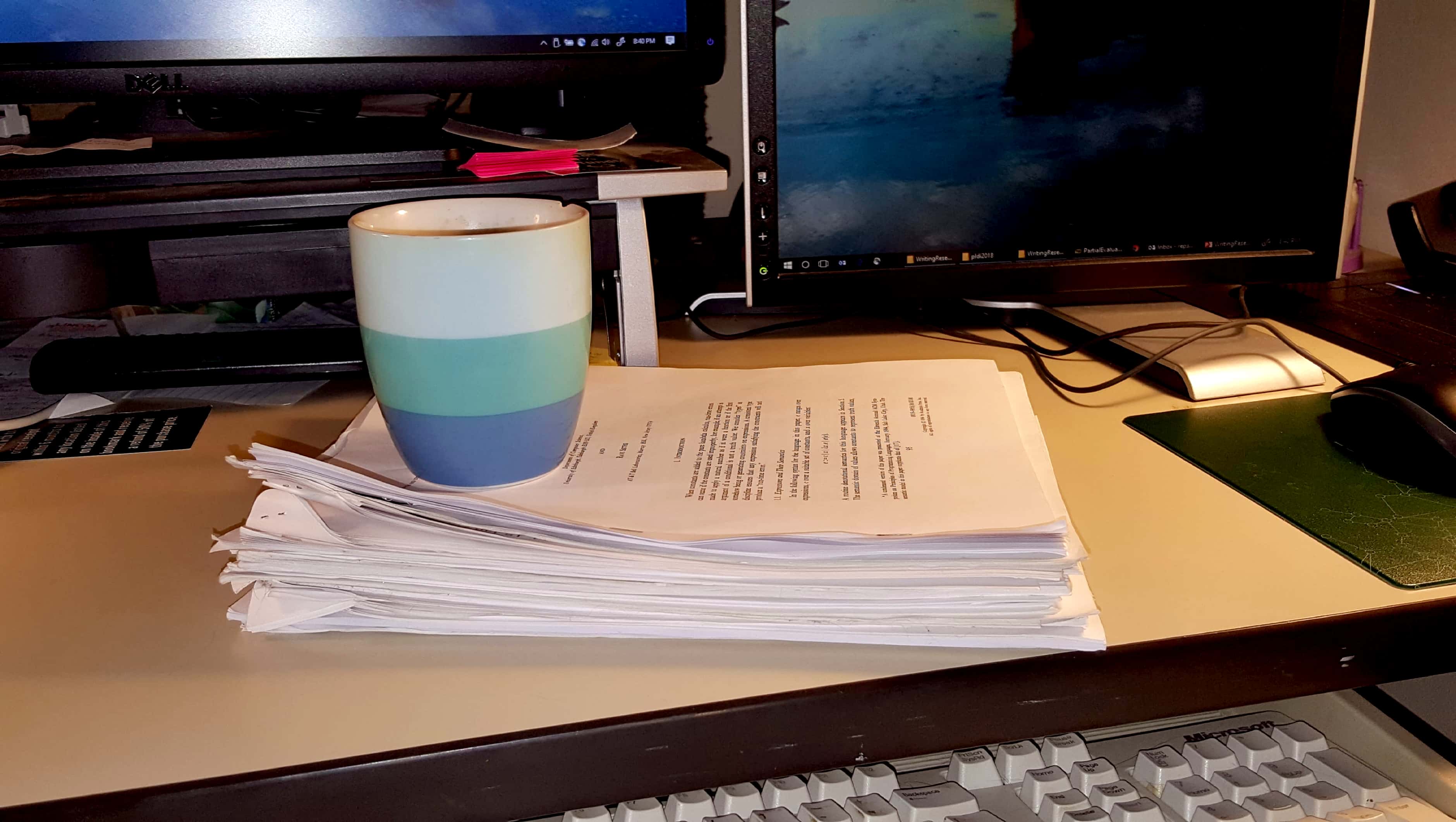 15
Abstract [Kent Beck via SPJ]
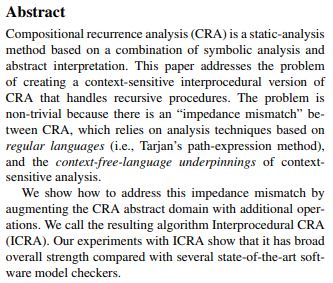 Four sentences
State the problem
Say why it’s an interesting problem
Say what your solution achieves
Say what follows from your solution
16
Introduction [SPJ]
Describe the problem
State your contributions
... and that is all

ONE PAGE!
17
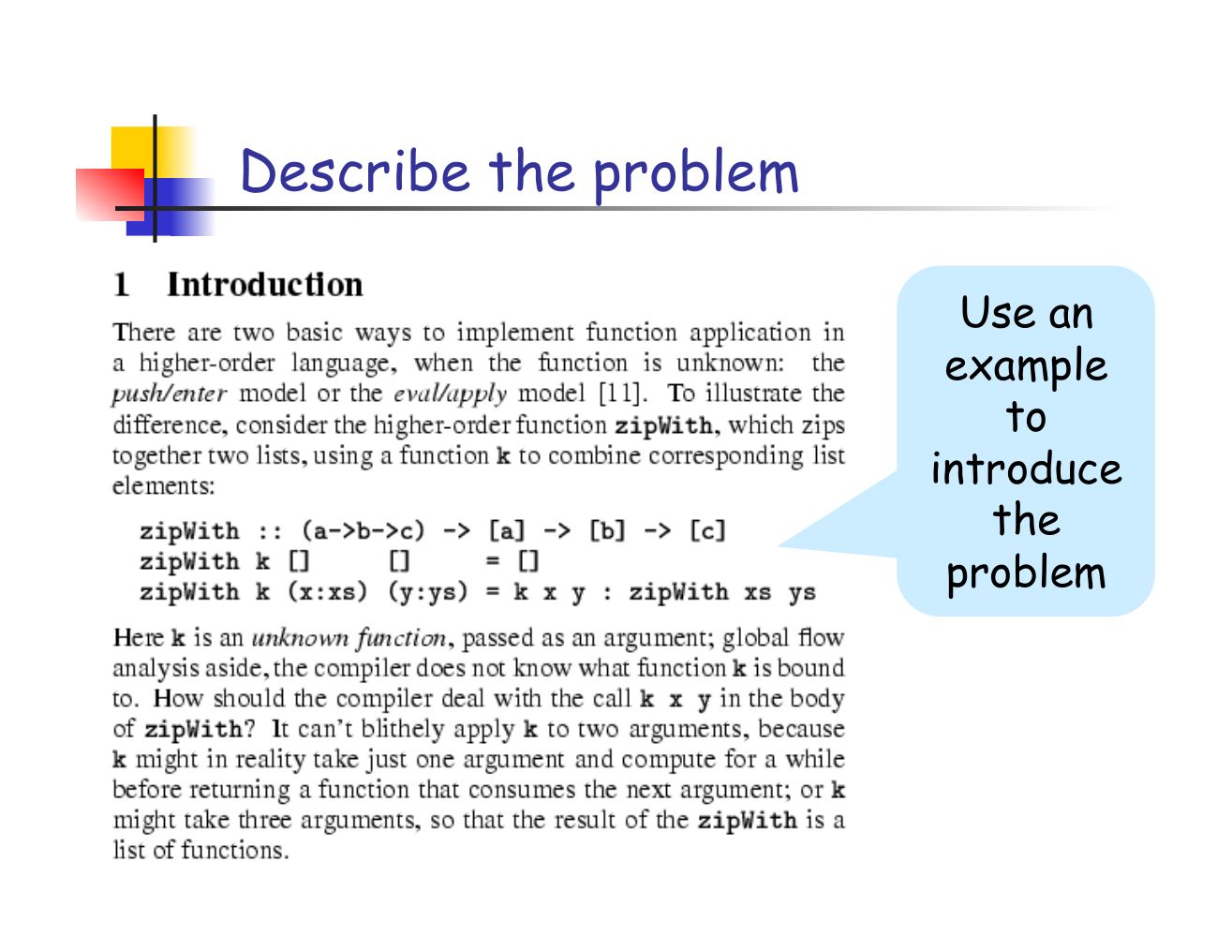 [SPJ]
18
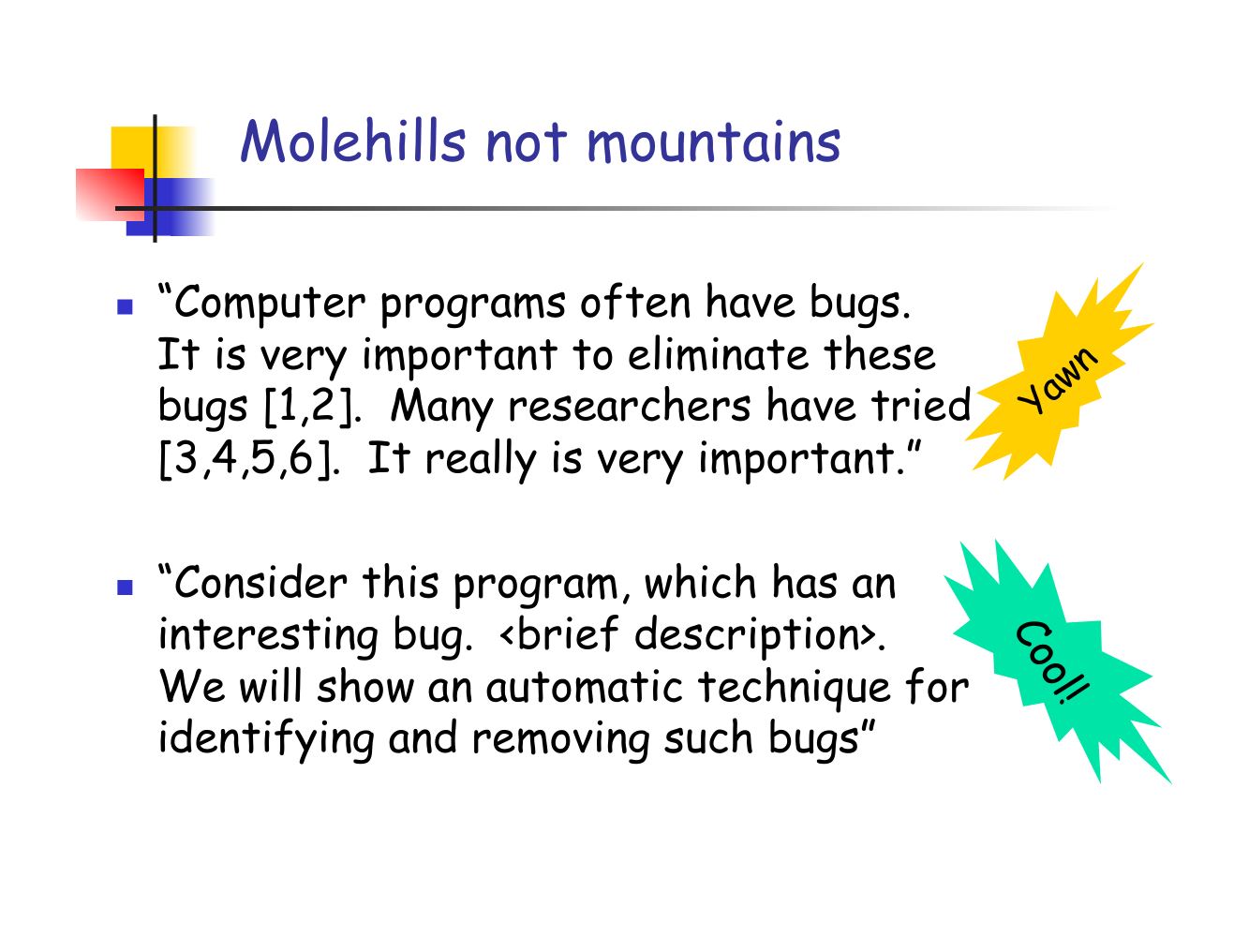 [SPJ]
19
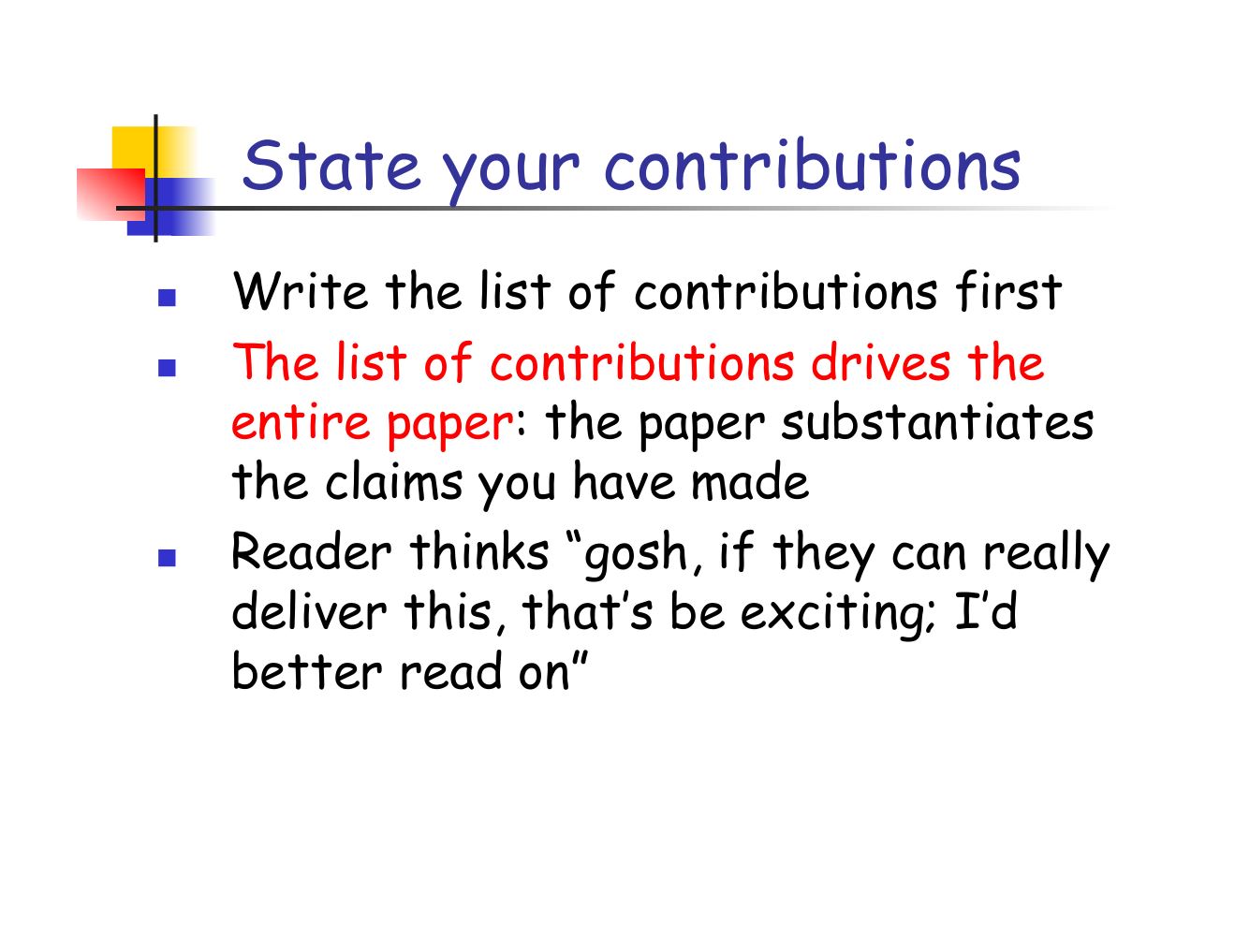 [SPJ]
20
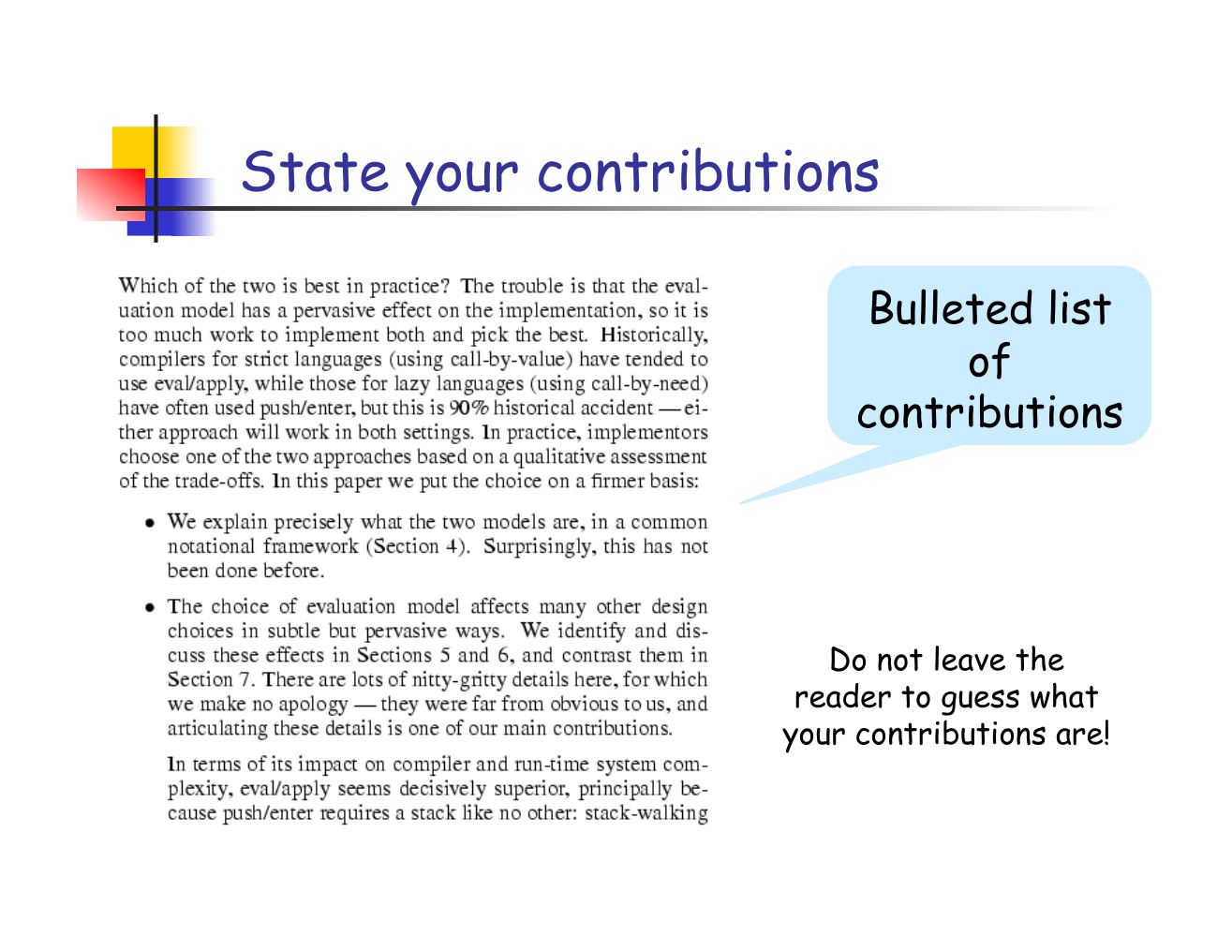 [SPJ]
21
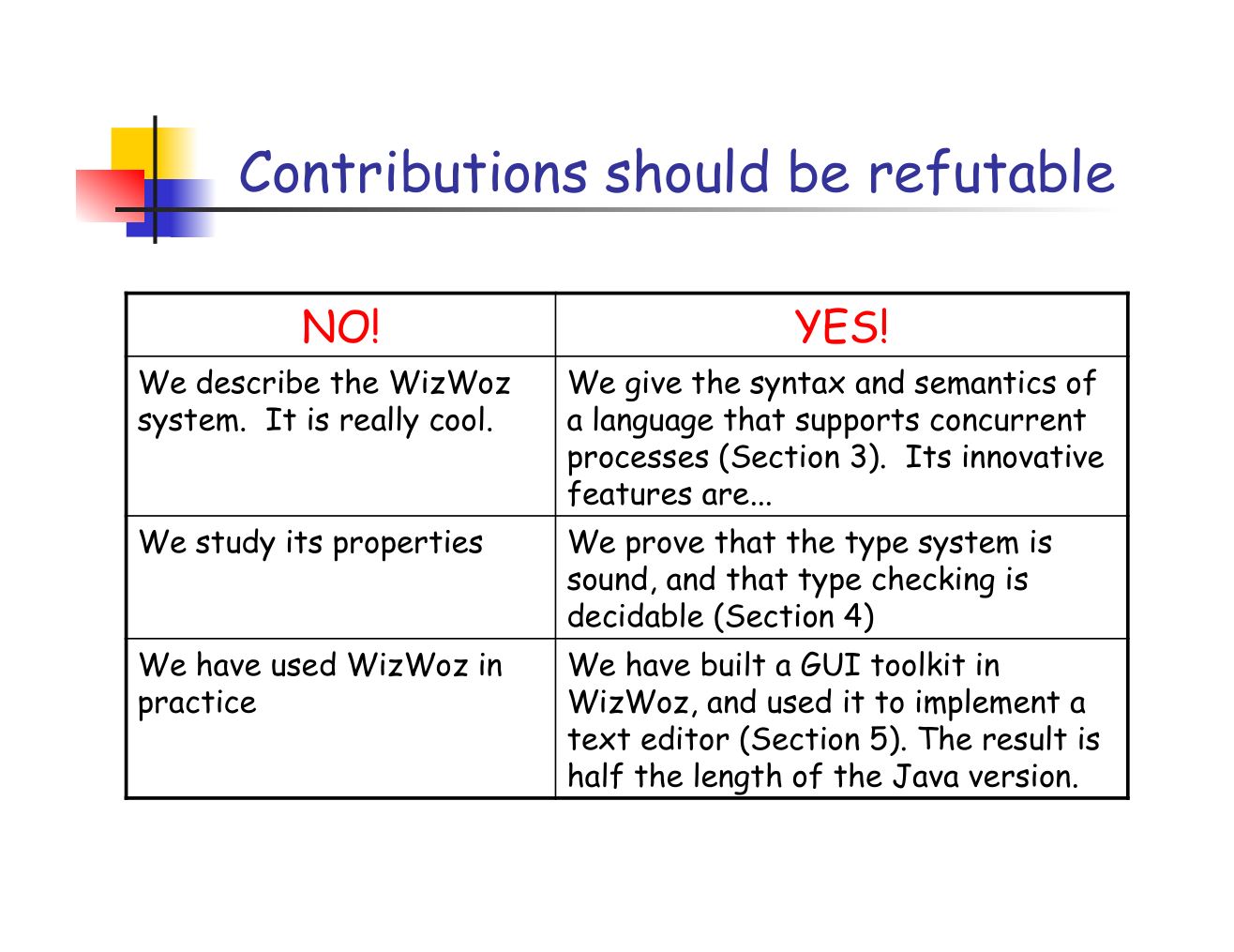 [SPJ]
22
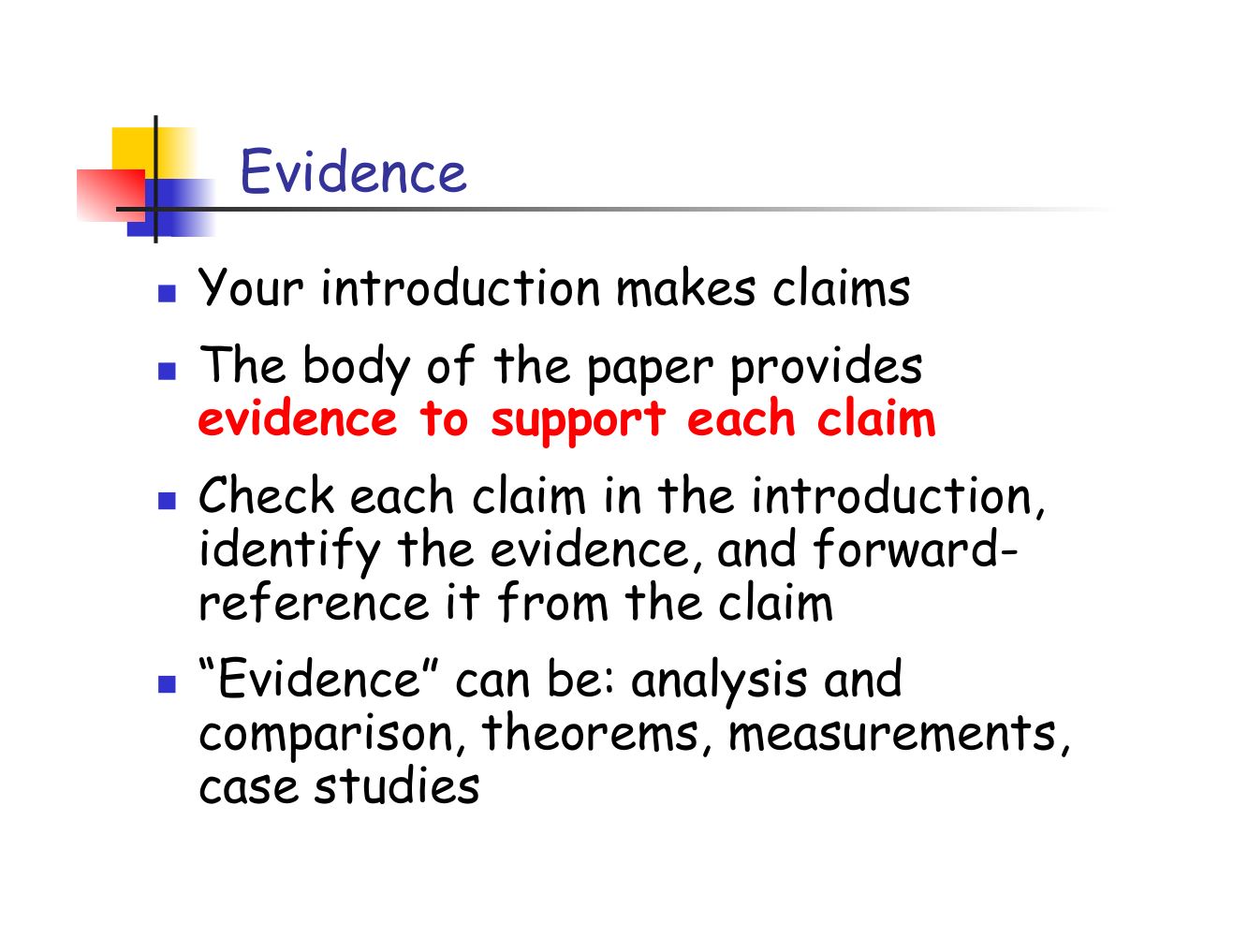 [SPJ]
23
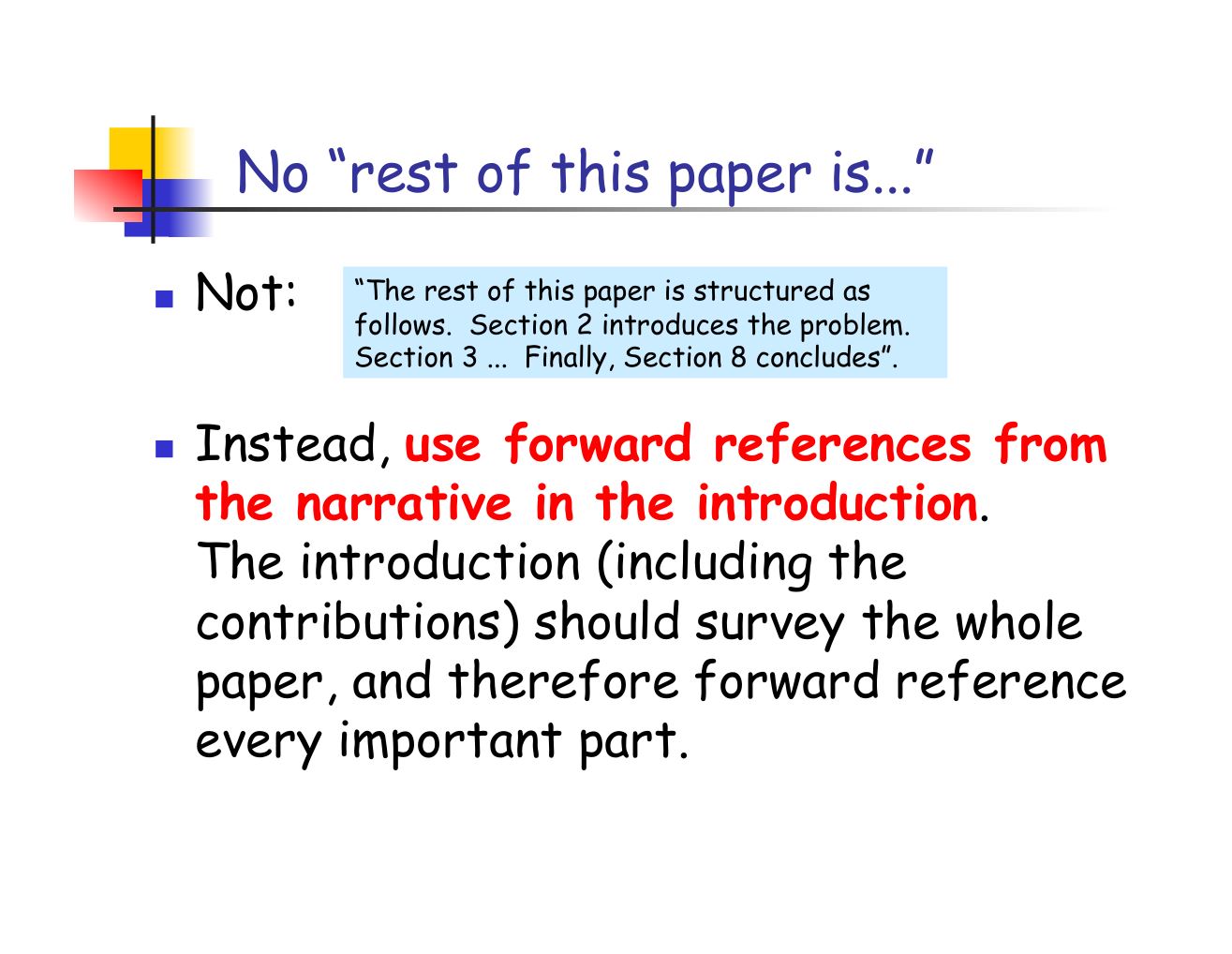 Well, maybe . . .
If you can do it, great!
Sometimes just too awkward, or not natural for the introduction to refer to some section(s)
I probably include such a paragraph more often than not
[SPJ]
24
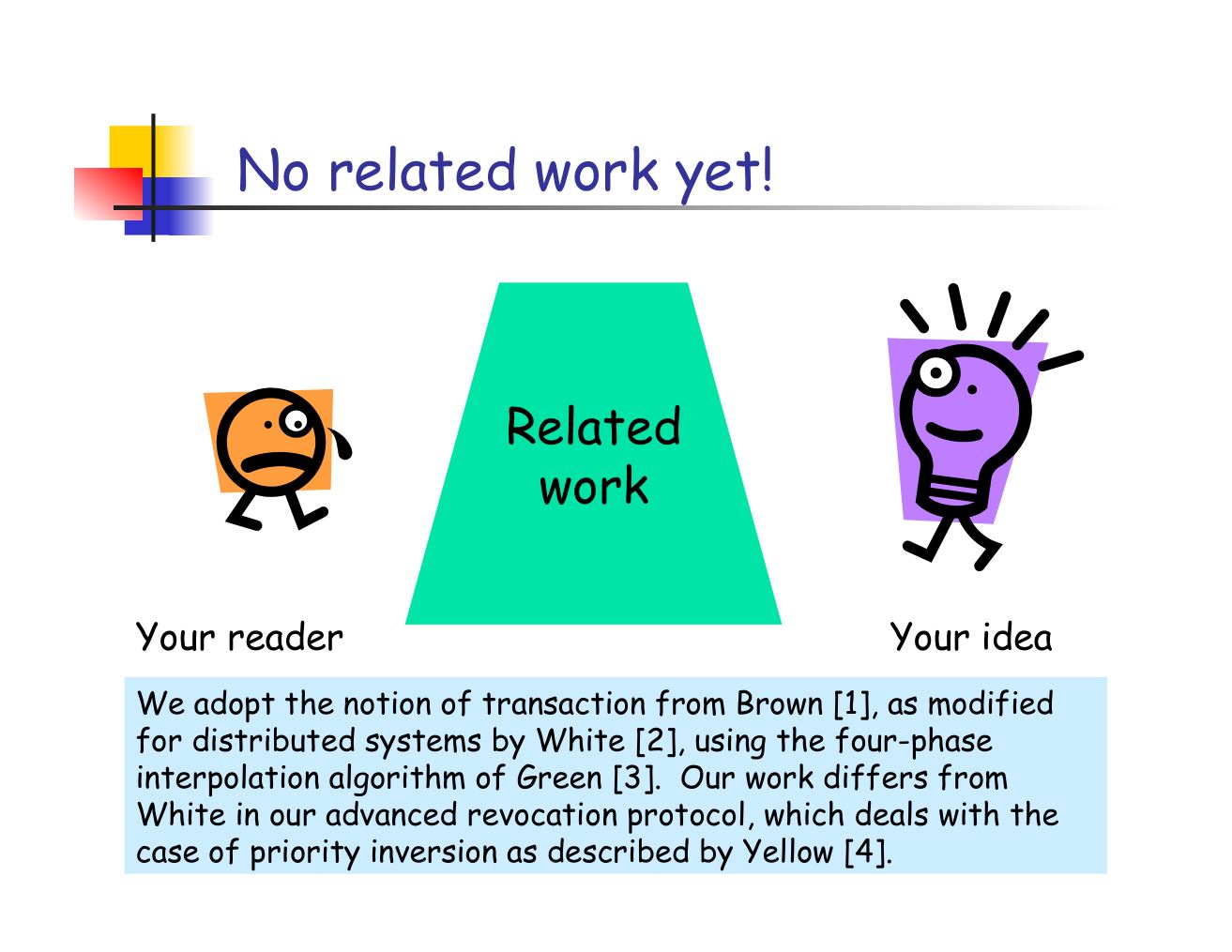 [SPJ]
25
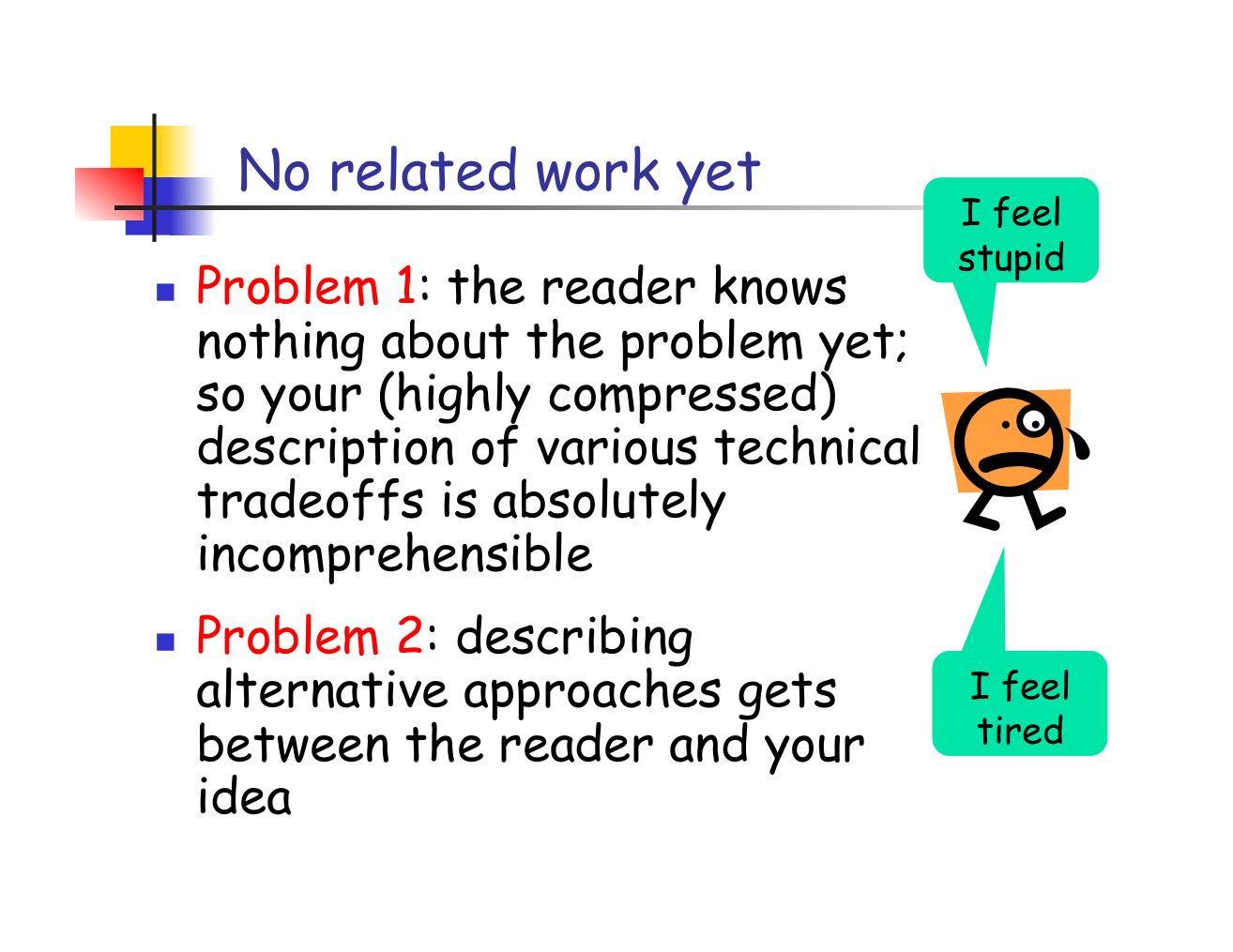 Often the no-related-work approach is the right one, but . . .
Sometimes it is better to discuss the 1-3 most important pieces of related work
The best way to introduce your idea might be to contrast it with some well-known concept
Sometimes you need to make sure that the reader understands some essential background on which your work depends
Want to ensure that the reviewer does not dismiss your idea as “It’s just the same as XXX.”
[SPJ]
26
DD critique of SPJ
SPJ’s approach to the Introduction eliminates context
Start with a concrete example, e.g. “Consider this Haskell code…”
If this works, it can be effective, but I find it often doesn’t work
It assumes reader already knows context
27
Significance
Why is the work important?
Might be part of C, G, or I, or entirely separate
The CGI Model for an Abstract/Intro [DD]
Context
Set the stage, motivate the general topic
Gap
Explain your specific problem and why existing work does not adequately solve it
Innovation
State what you’ve done that is new, and explain how it helps fill the gap


Introduction
An expanded version of the abstract, still using CGI
28
Abstract [Kent Beck via SPJ]
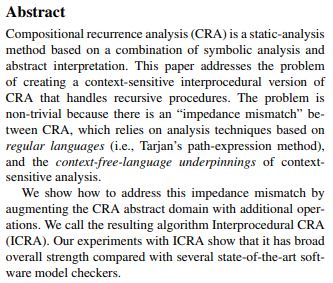 Four sentences
State the problem (C)
Say why it’s an interesting problem (G)
Say what your solution achieves (I)
Say what follows from your solution (S)
29
Introduction (Rev. Eng. from Zeldovich)
Elevator story -- high-level statement of the problem
The problem in more technical terms
Conventional wisdom: sketch of previous techniques and their shortcomings
Describe the solution to the problem as a black box, so that it is clear what your solution offers over previous work
Technical challenges to obtaining a solution (e.g., 1 paragraph for each)
State how you solve the challenges (at most a few paragraphs)
Experimental highlights
Contributions
Organization of the paper
C
G
I
30
Zeldovich Example [SOSP09]
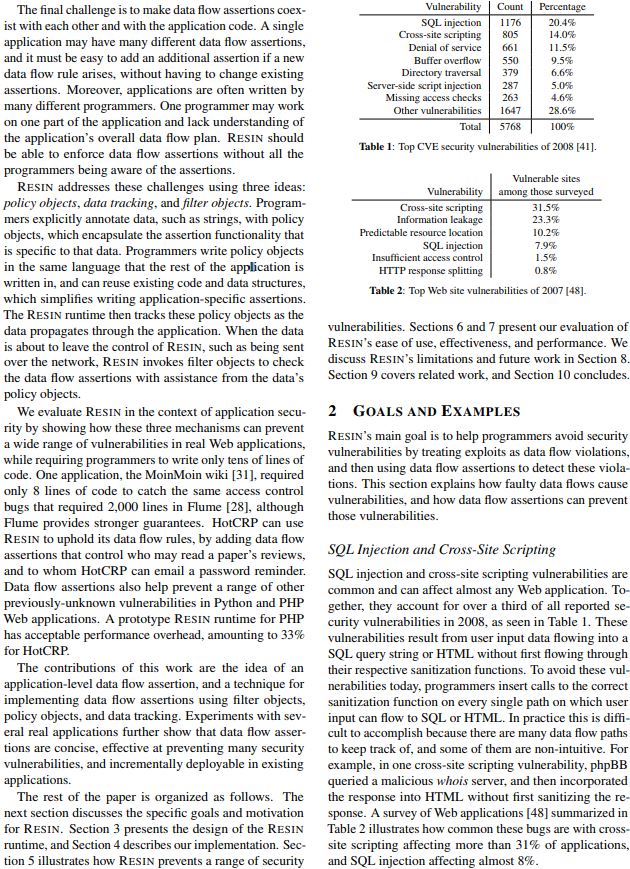 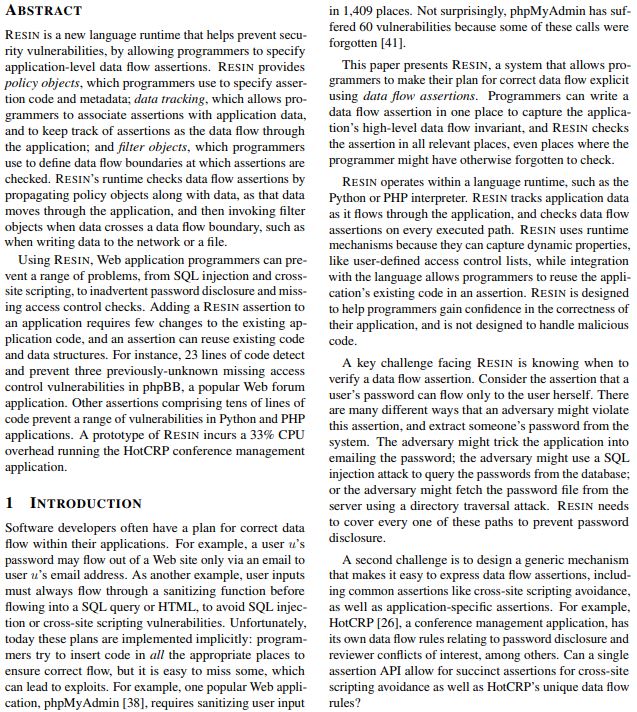 I: Solution
as black box
I: The solutions offered
C: The problem
I: Experimental
highlights
I: Challenges
Contributions
G: Conventional
wisdom
Organization
31
What If the Contribution is a Synthesis of Ideas?
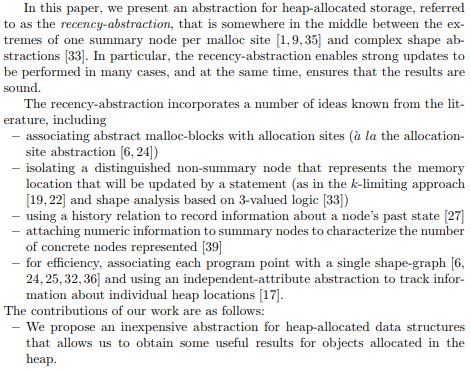 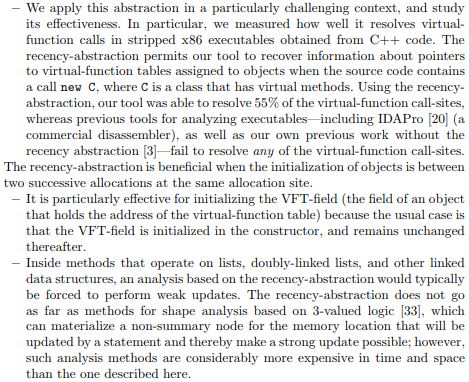 32
A More Complete Structure [Reps]
Abstract
Introduction
Overview and Problem Statement
[Terminology and Notation]
Core Algorithm/Idea
[Extensions]
Experiments
[Limitations/Threats to Validity]
Related Work
[Conclusion]
33
Overview
SPJ:
Conveying the intuition is primary; do it using examples and pictures
Even if the reader skips the details, she still takes away something valuable

DD:
Forces you to have a “takeaway”
Many readers only care about the takeaway, not the technical details
For those who want the technical details, the intuition is still useful as “scaffolding”

The Gopan Principle:
   “By the time the reader reaches the end of the Overview, they
    should feel like they don’t need to read the rest of the paper.”
                                                             Denis Gopan, c. 2006
34
Gopan Example [POPL05]
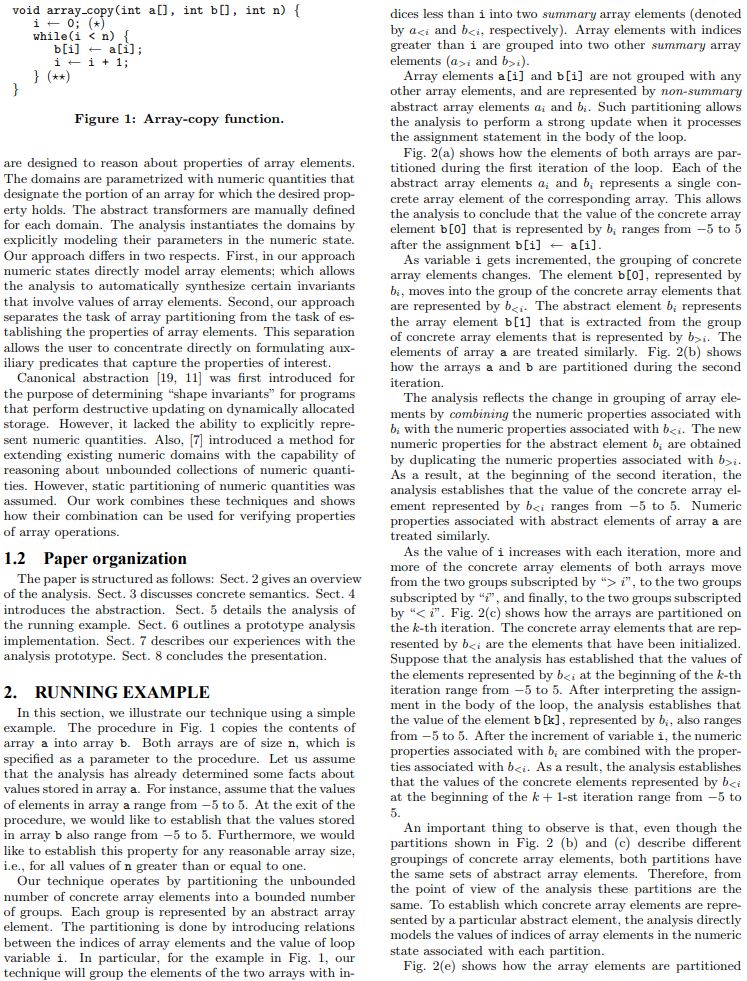 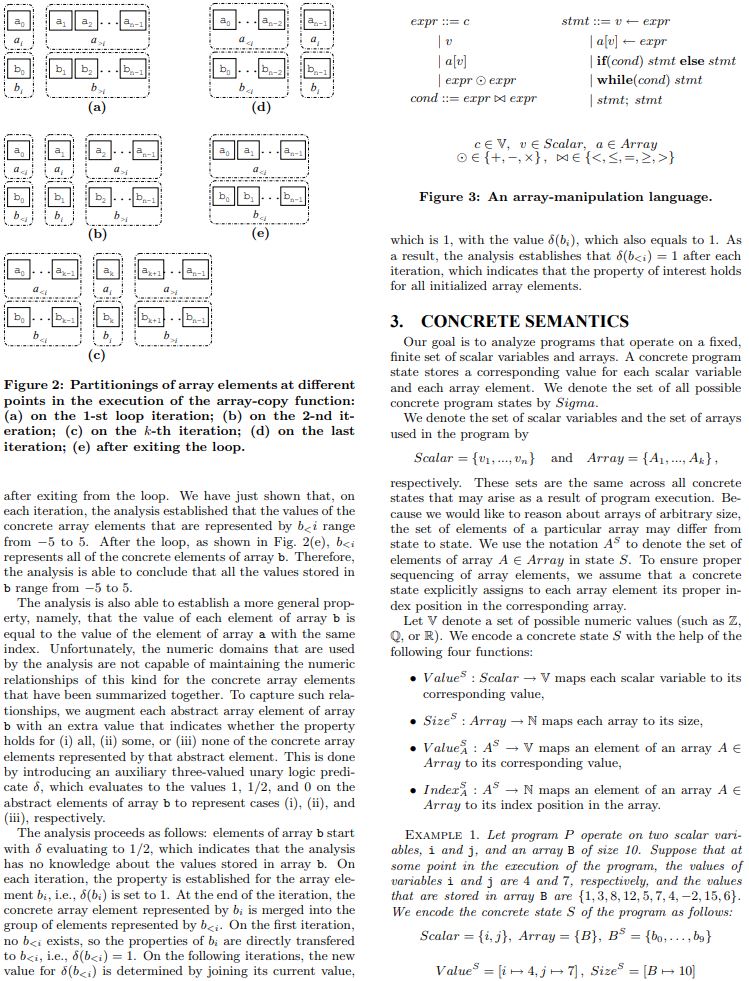 35
Problem Statement
Somesh Jha: The problem statement is not

       “The goal is to produce the kind of answers that my
        algorithm produces”

    The problem should be stated in a way that is independent of
    any particular technique or method

Specify what is to be obtained, not how it is obtained
Declarative, not imperative
36
Problem Statement
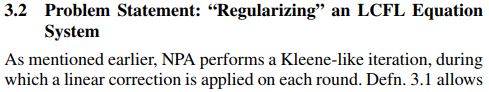 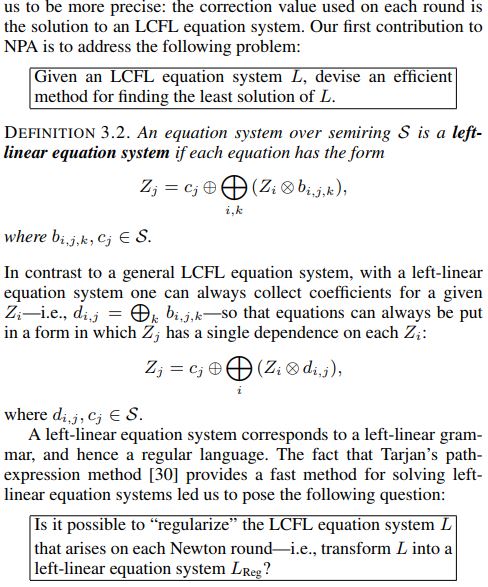 37
Problem Statement
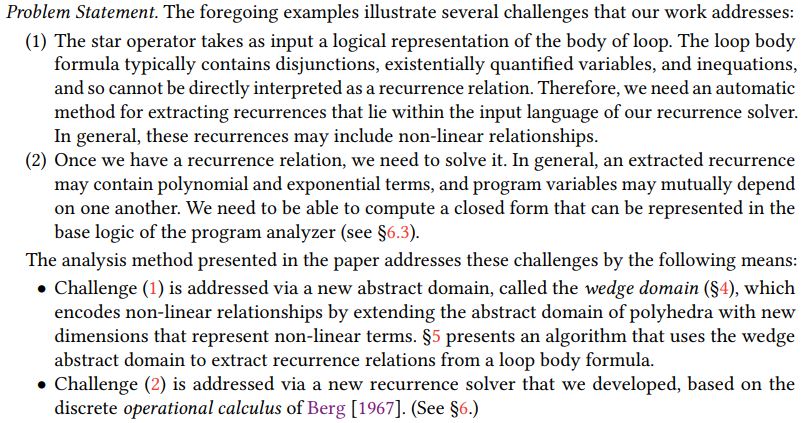 38
Problem Statement
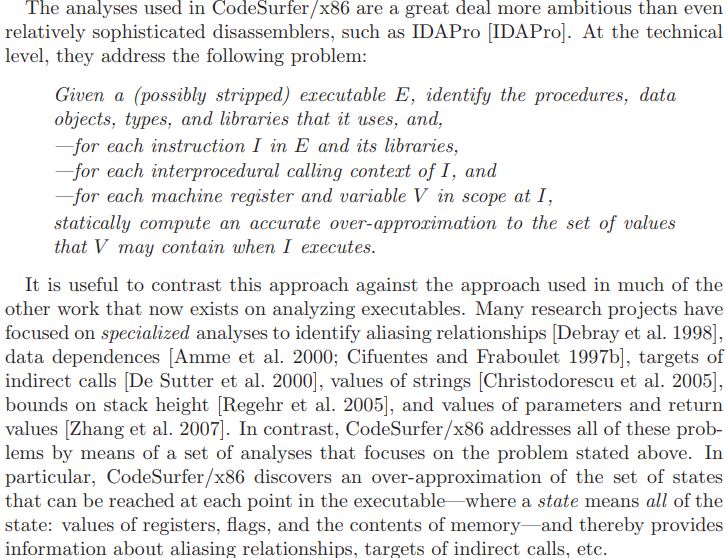 39
A More Complete Structure [Reps]
Abstract
Introduction
Overview and Problem Statement
[Terminology and Notation]
Core Algorithm/Idea
[Extensions]
Experiments
[Limitations/Threats to Validity]
Related Work
[Conclusion]
The technical meat is often the easiest part to write
It is similar to the formalization that you find in a homework problem & solution
Gives a solution to the problem, including
Pseudo-code for algorithms
Theorems [and proofs or proof-sketches]
40
A More Complete Structure [Reps]
Abstract
Introduction
Overview and Problem Statement
[Terminology and Notation]
Core Algorithm/Idea
[Extensions]
Experiments
[Limitations/Threats to Validity]
Related Work
[Conclusion]
41
Experiments
Experimental questions
What hypothesis are you trying to test?
   “The experiments were designed to answer the following
    questions:
…
…
…”

Experimental setup
CPU, speed, amount of memory; OS version
Characteristics of the test suite

Experimental results
Table, graph, scatter-plot of X vs. Y, etc.
Don’t forget to say what the experiments showed about the experimental questions
42
Experiments
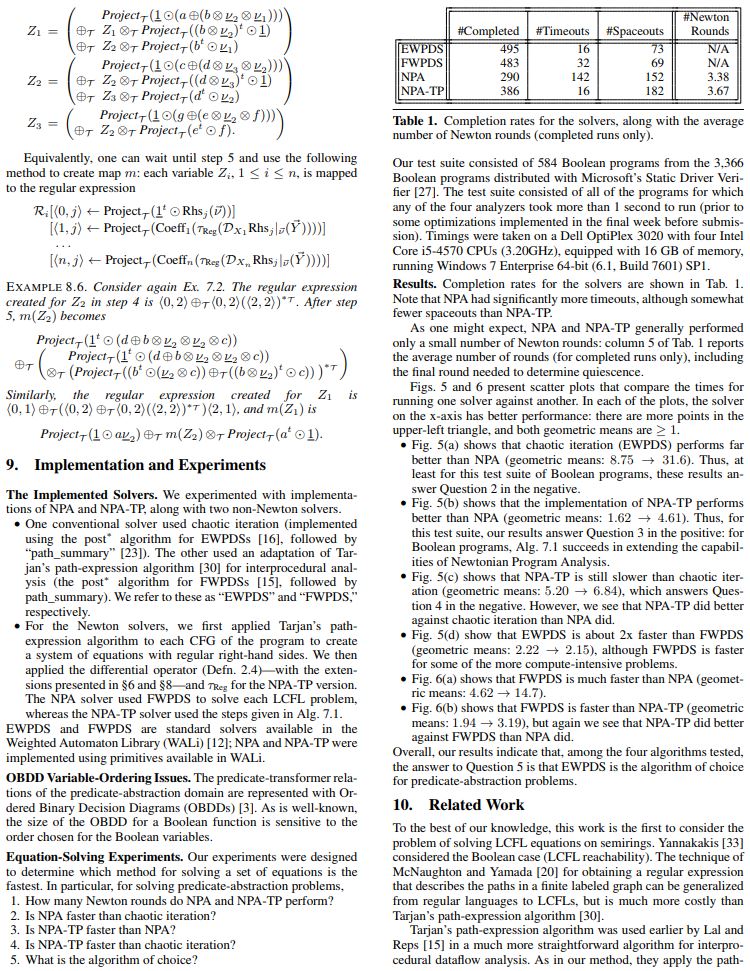 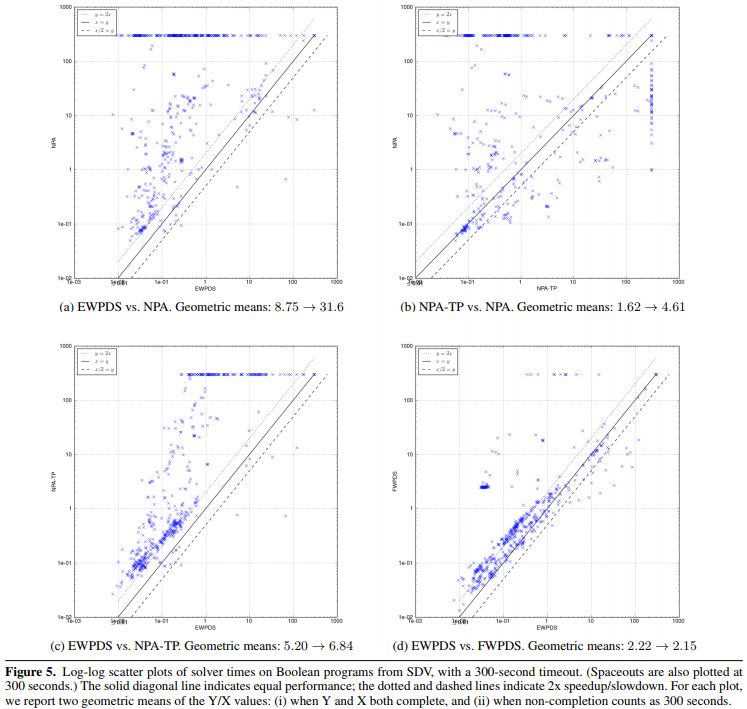 43
Our experiments showed that the answers to the questions were …
Experiments
Our experiments were designed to answer the following questions:
…
…
…
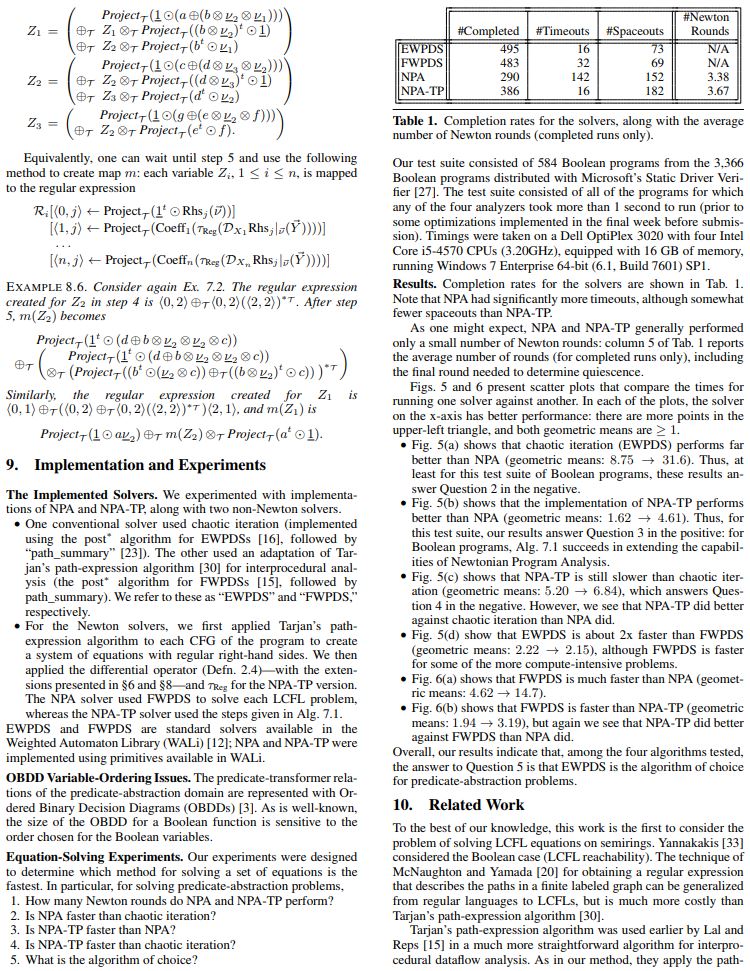 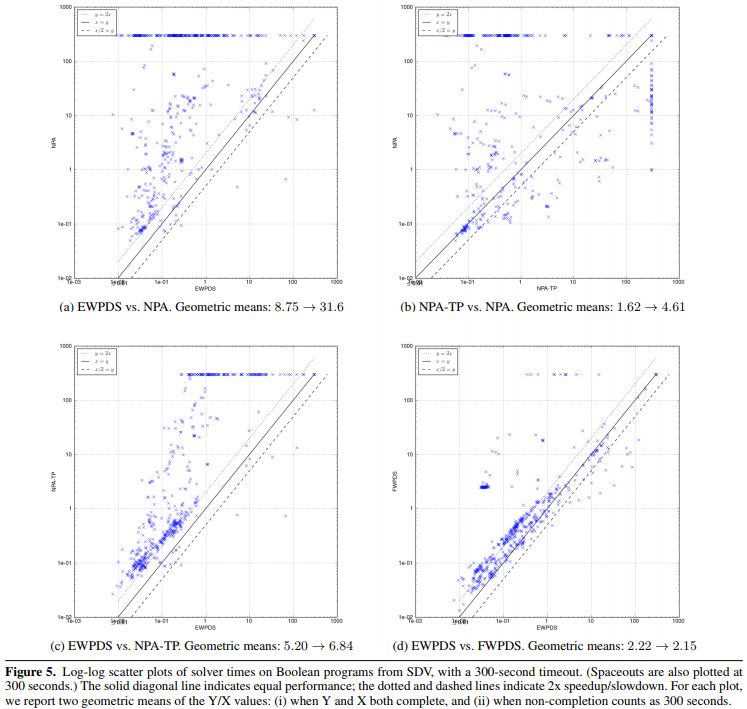 44
Experiments: SIGPLAN Empirical Evaluation Checklist
“This checklist is organized into seven categories, each with associated examples for illustration. Categories are meant to be comprehensive, applying to the breadth of possible empirical evaluations. Examples in each category highlight specific, important areas in which best practice was frequently not followed. These are meant to be useful and illustrative, but they are neither comprehensive nor applicable to every evaluation.

  The goal of the checklist is to help authors produce stronger scholarship, and to help reviewers evaluate such scholarship more consistently. Importantly, the checklist is meant to support informed judgment, not supplant it. The committee’s hope is that this checklist can put all members of the community literally on the same page.”

Webpage
PDF
45
Limitations/Threats to Validity[Software-Engineering papers]
Construct validity
Are the parameters studied in the experiments relevant to the research questions posed?

Internal validity
Is there selection bias in the examples chosen for study?

External validity
Do the conclusions hold in other scenarios

Ideally: explain how you addressed or controlled for these issues
46
Example
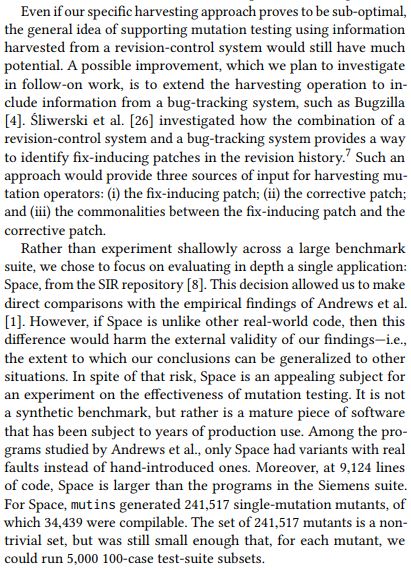 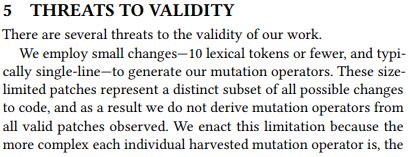 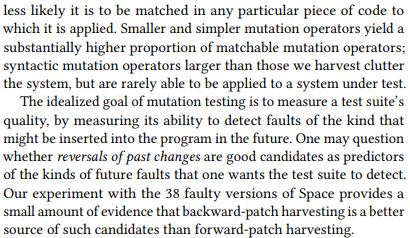 47
Related Work
Don’t just list related papers
Honest comparison: what is the delta?
Be generous with credit

Complimentary + complementary
48
Related Work
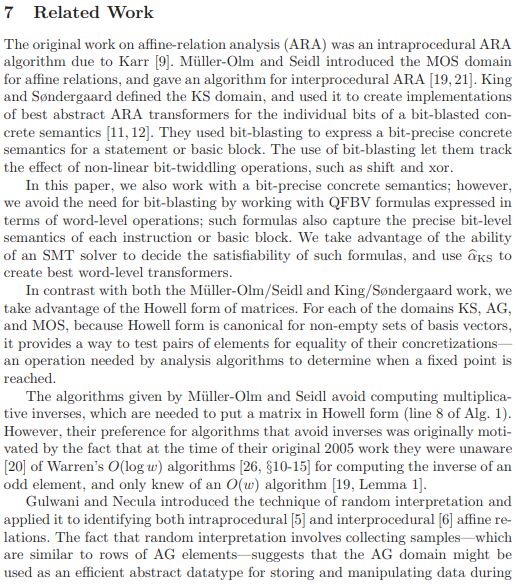 Related
Comparison 1
Comparison 2
Comparison 3
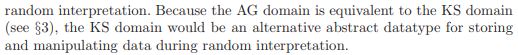 49
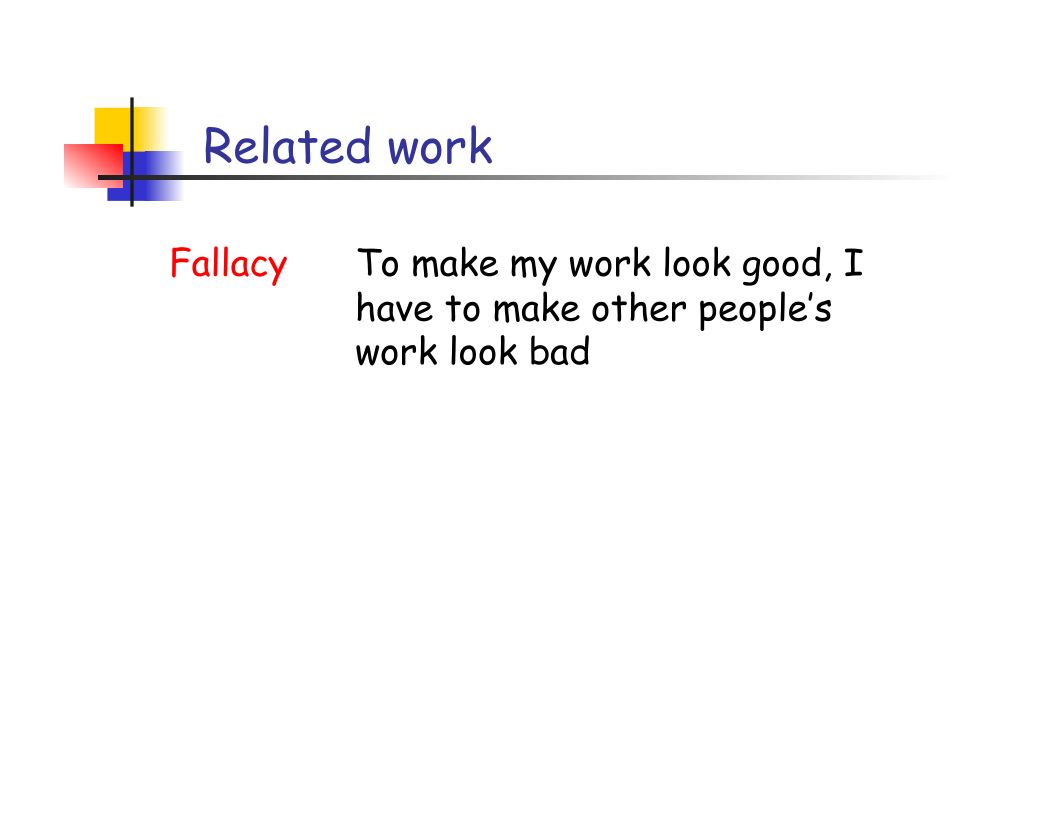 [SPJ]
50
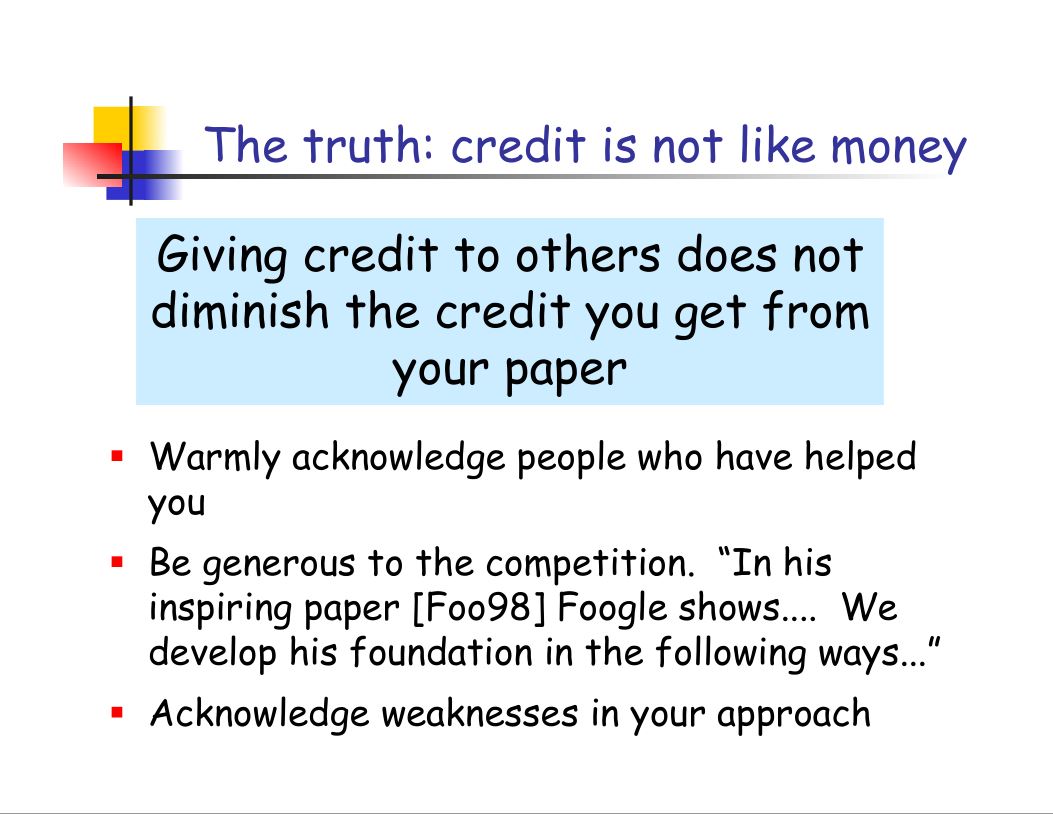 [SPJ]
51
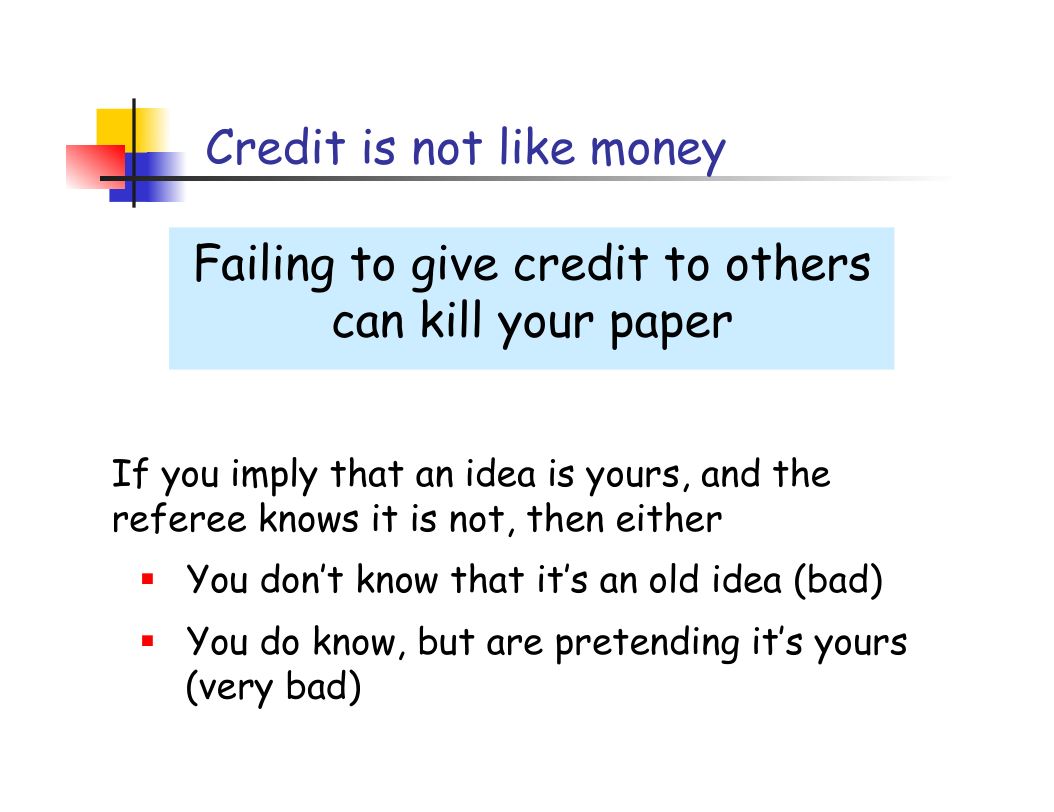 [SPJ]
52
Conclusion Section
Usually not needed (in my opinion)
First thing to be cut when I run out of space
But some reviewers complain

May be similar to the abstract, but can use the technical concepts introduced in the paper’s body

Allows you to reiterate what the experimental results showed
if your experiments are careful enough for you to claim them as definitive (rare)
53
Conclusion Section
More technical recap of abstract
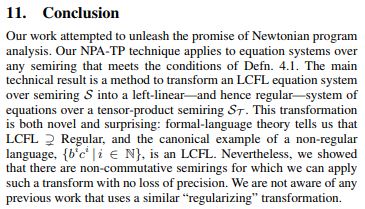 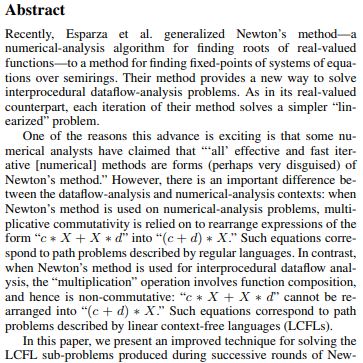 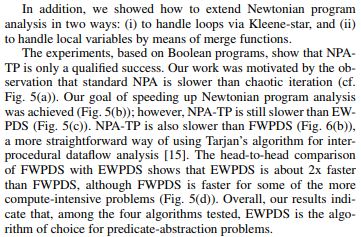 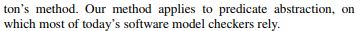 Recap of experiments
54
Settle on example figures, code, illustrative diagrams, etc. early
The Overview then “writes itself”: discuss/explain the elements of the example systematically
Write Some Items Early (but Revisit Frequently)
Abstract
Opinions vary
Do last
Do first, so you know what story you are trying to tell
A few key fragments
List of contributions (Introduction)
Running example (Overview)
Problem statement (Overview)
Research questions (Overview) & corresponding experimental questions (Experiments)
Choose the form in which you plan to display experimental results
Create mock-ups of the tables/figures
Technical meat
Pseudo-code for the key algorithms
Key examples
The remaining text “writes itself”: you just explain the algorithms and examples
As you write, your outlook typically changes
You might realize that YYY is really a contribution of your work
You may need to adjust the research questions, problem statement, etc.
…
The final paper should have no inconsistencies due to different parts being written when you had not-fully-formed views of the work
Avoid 11th-hour frustration: “Shoot, we never thought to implement the +A/-B configuration”
Feature B
Feature A
55
One Way to Force Yourself … Give a Talk
Usual situation
Write paper and submit to conference
If accepted, make final revisions
Conference approaching!  Make slides for talk
Hmm … how can I convey my idea without all the Greek letters?
Create appropriate diagrams
Often the diagrams in talks are superior to those in the paper!!!
“Darn, I wish I had used this diagram in the paper . . .”
Avoid remorse: giving a talk in your group will force you to make those diagrams early
Settle on example figures, code, illustrative diagrams, etc. early
The Overview then “writes itself”: discuss/explain the elements of the example systematically
56
Storyboarding: Plan How to Use the Allowed Space
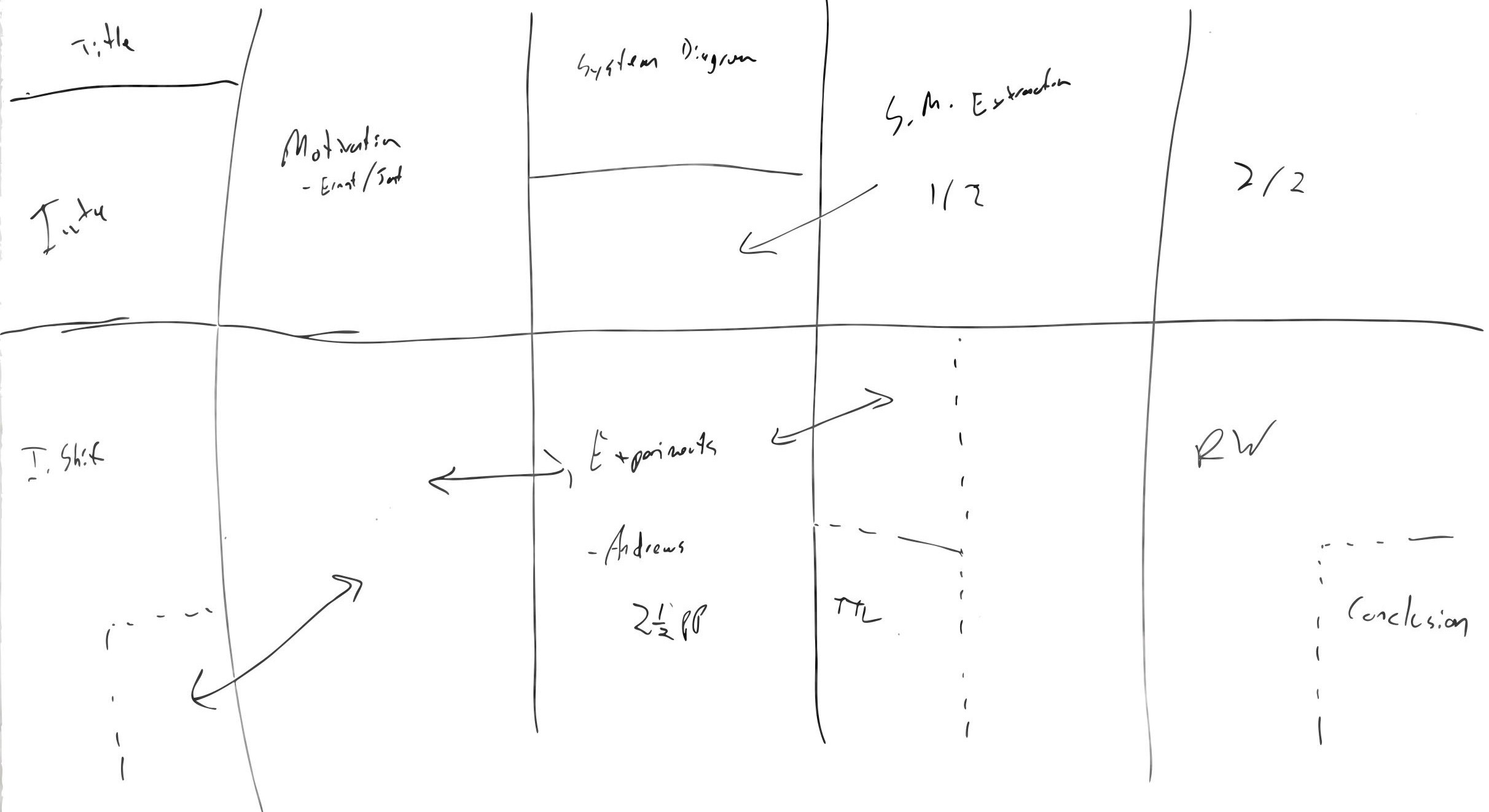 57
Adopt a Differential Perspective(when appropriate)
Challenge: need to overcome reviewers’ bias to think “This work is just a minor increment on XXX.”
Introduction
Sometimes the best way to introduce your idea might be to contrast it with some well-known concept
Want to ensure that the reviewer does not dismiss your idea as “It’s just the same as something I already know about.”
Overview & Core Algorithm/Idea (next slide)
Related Work
“Complimentary + complementary”
58
Adopt a Differential Perspective(when appropriate)
Sometimes it is the best way to explain an idea
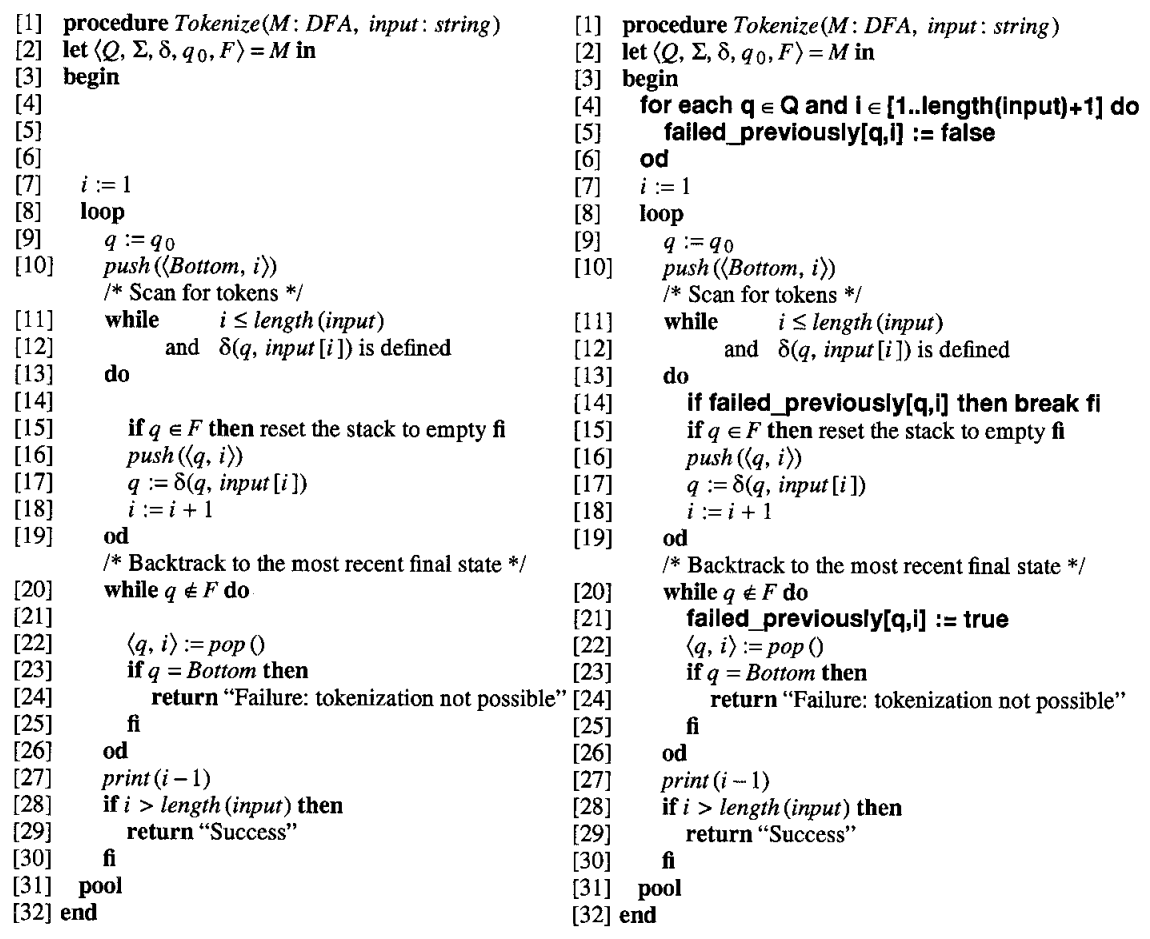 59
Some Language Bugaboos
What is
shown in
this picture?
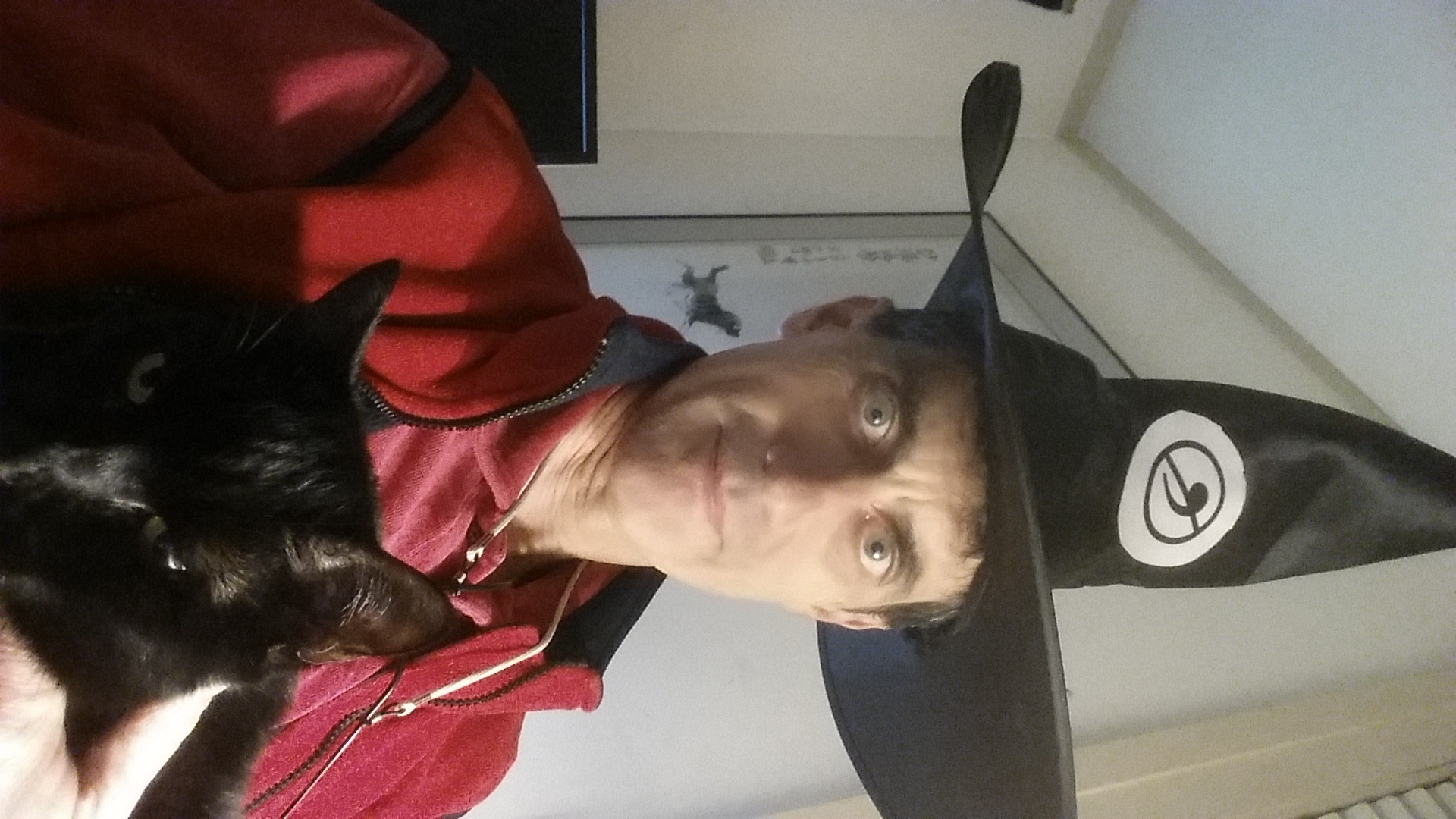 It’s a that!
Not a which
(or a witch)!
60
Cap Times Review of Chen’s Dumpling House[April 11, 2018]
“[They went from] zero to 10 dumplings in 60 seconds.
   For mere mortals, the technique is impressive.
(When I tried making dumplings with my friend’s family in China, my friend looked at my dumplings and said, ‘It’s OK, everyone has their own dumpling style.’)”

Rule #1: There is no universal rule for organizing your paper
61